The studious ants
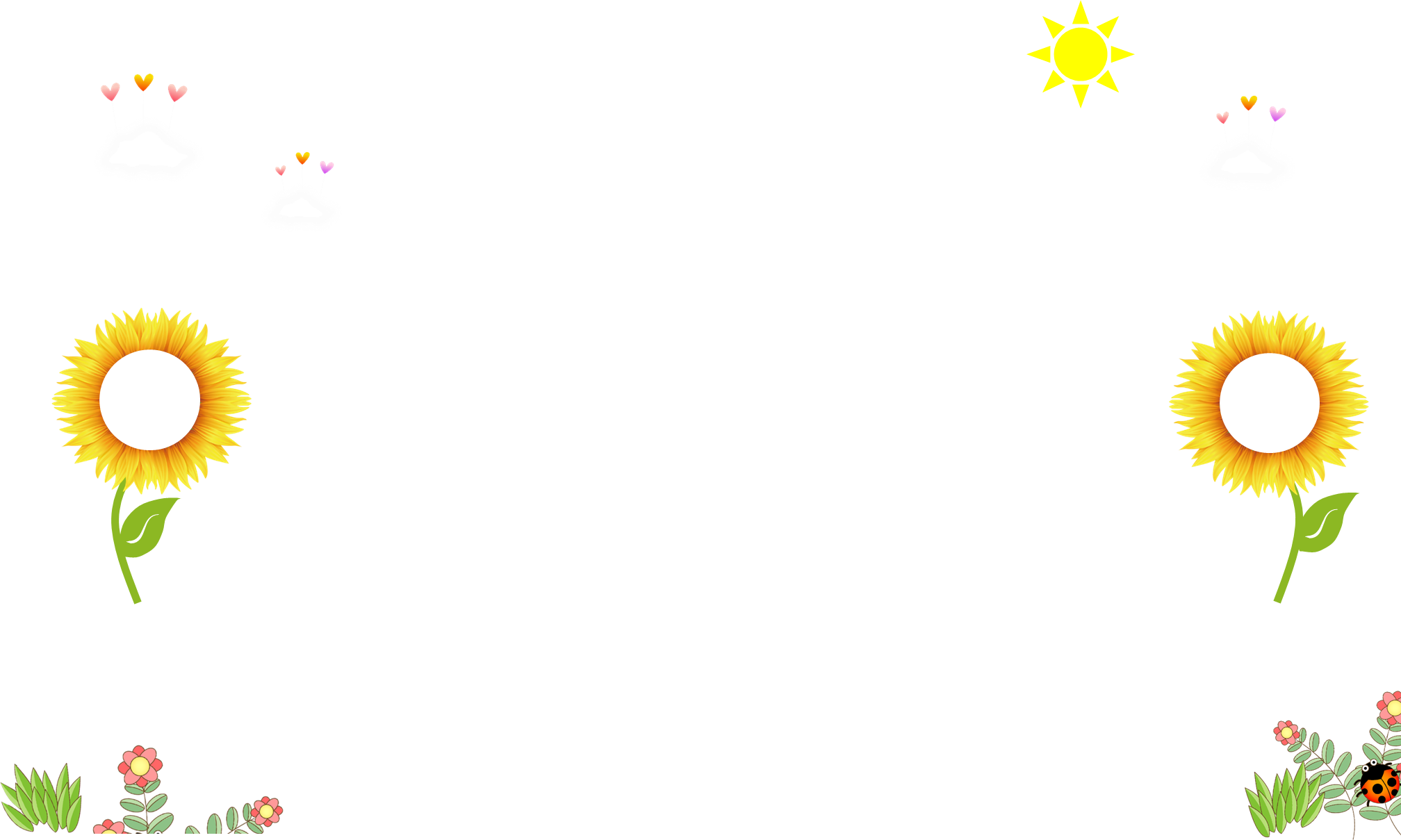 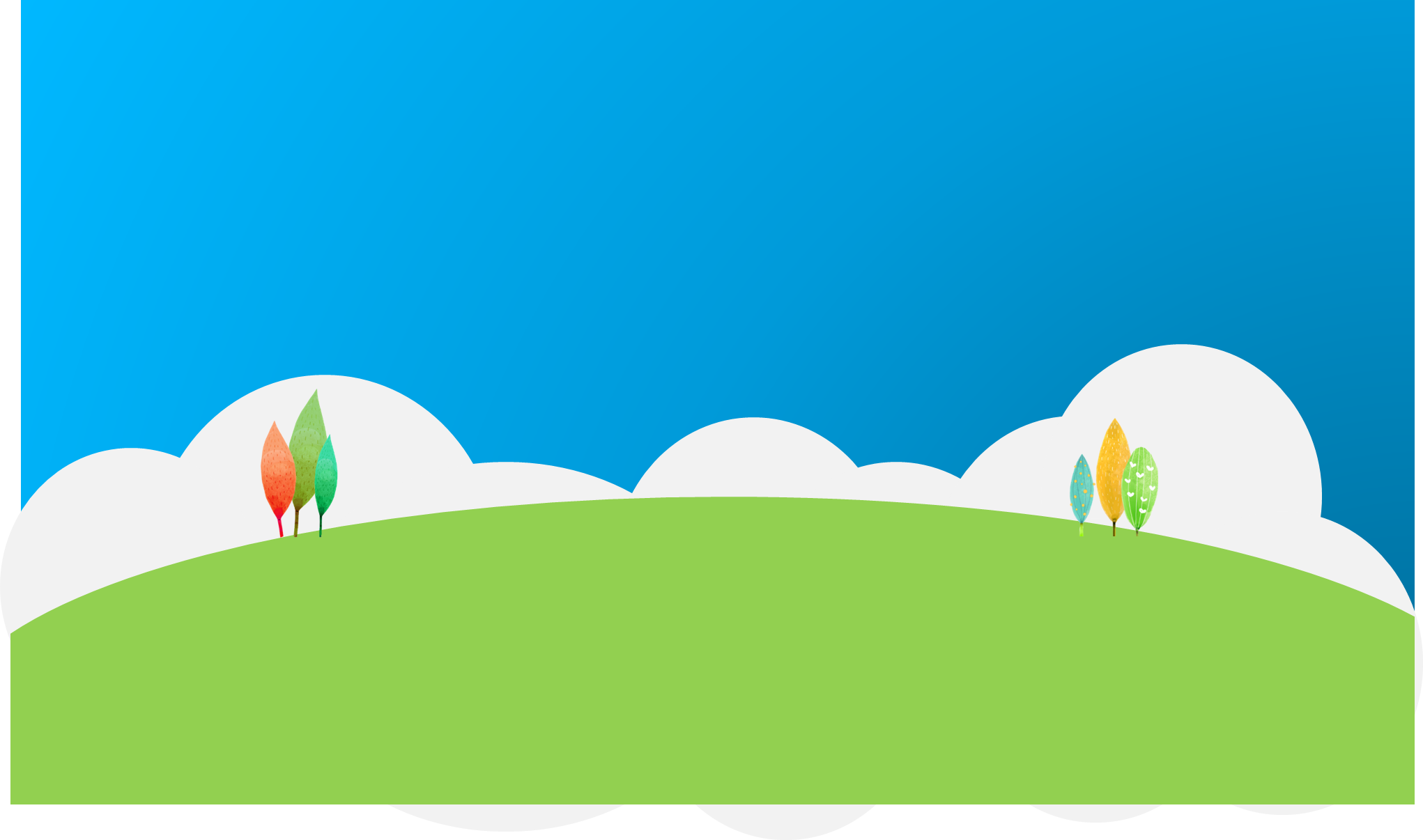 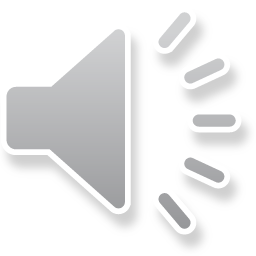 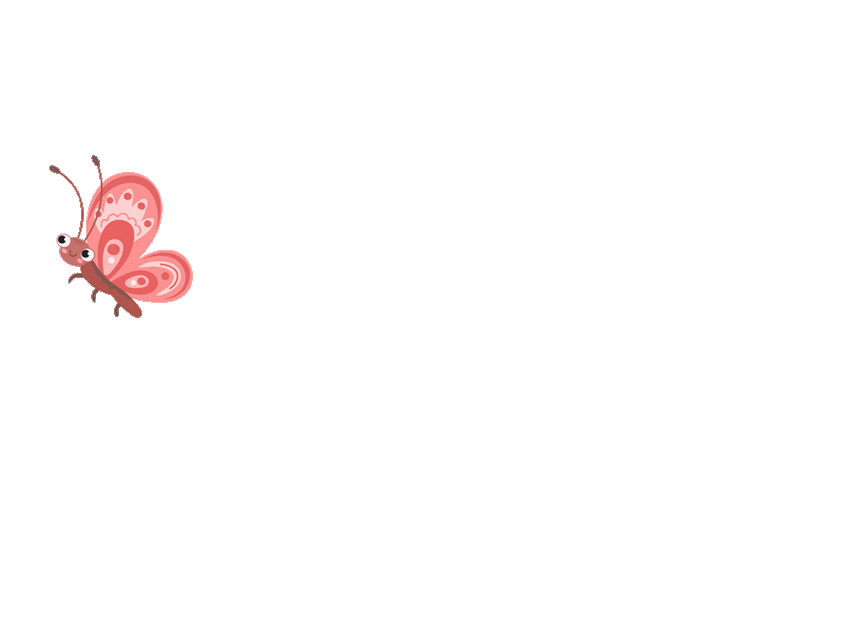 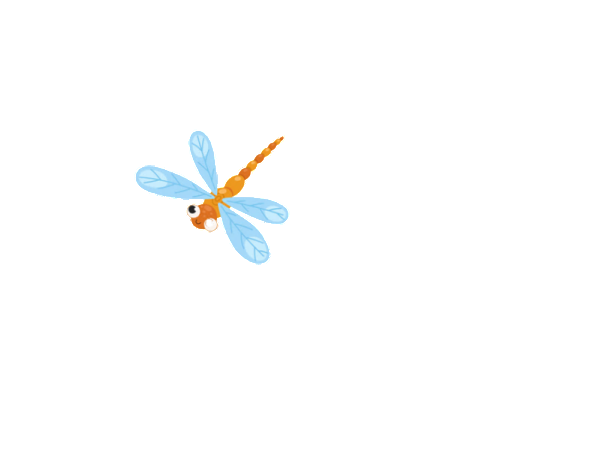 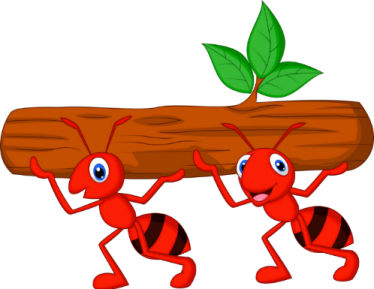 PLAY
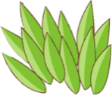 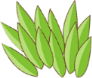 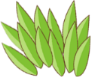 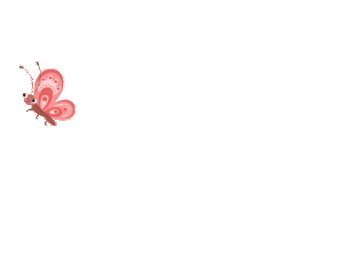 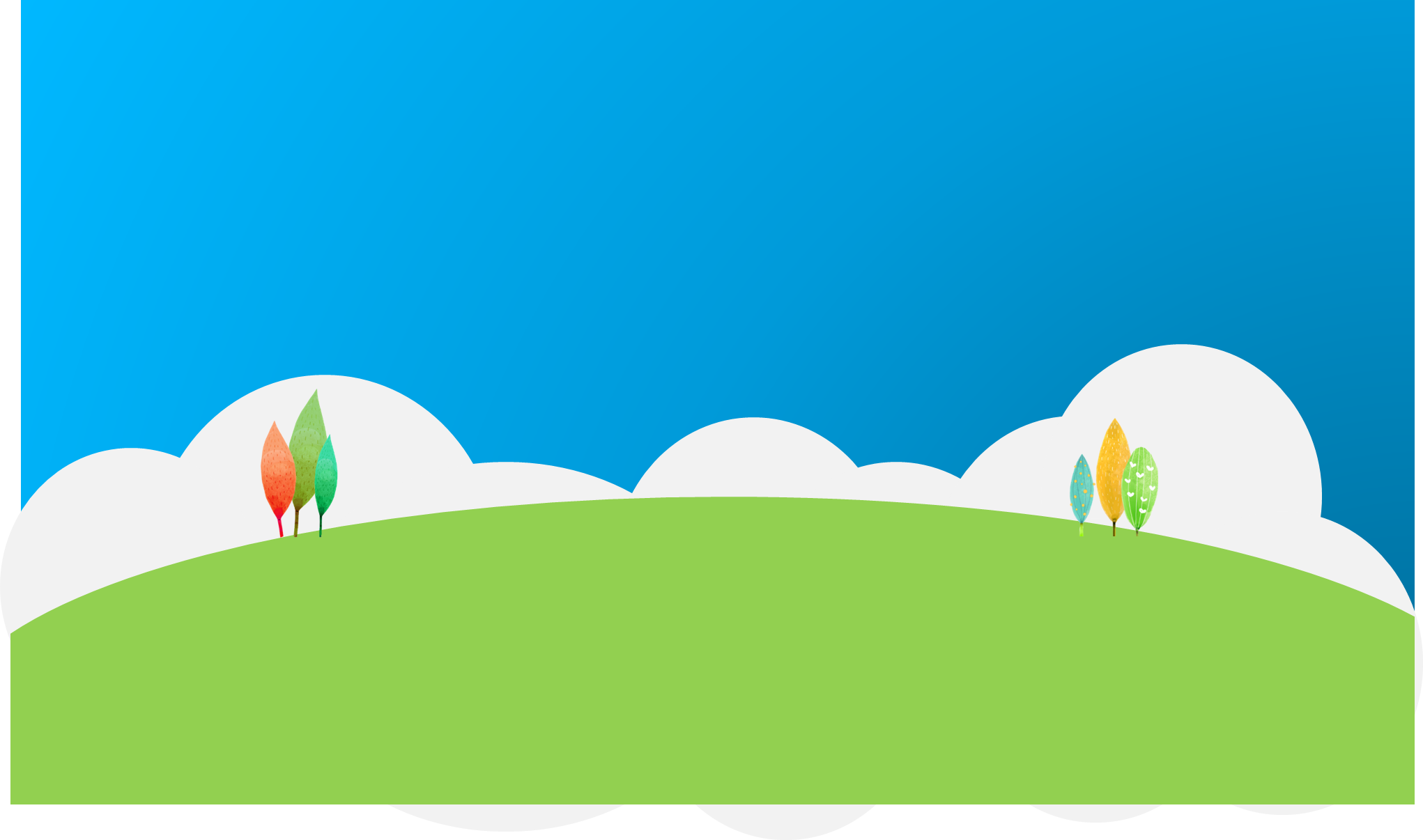 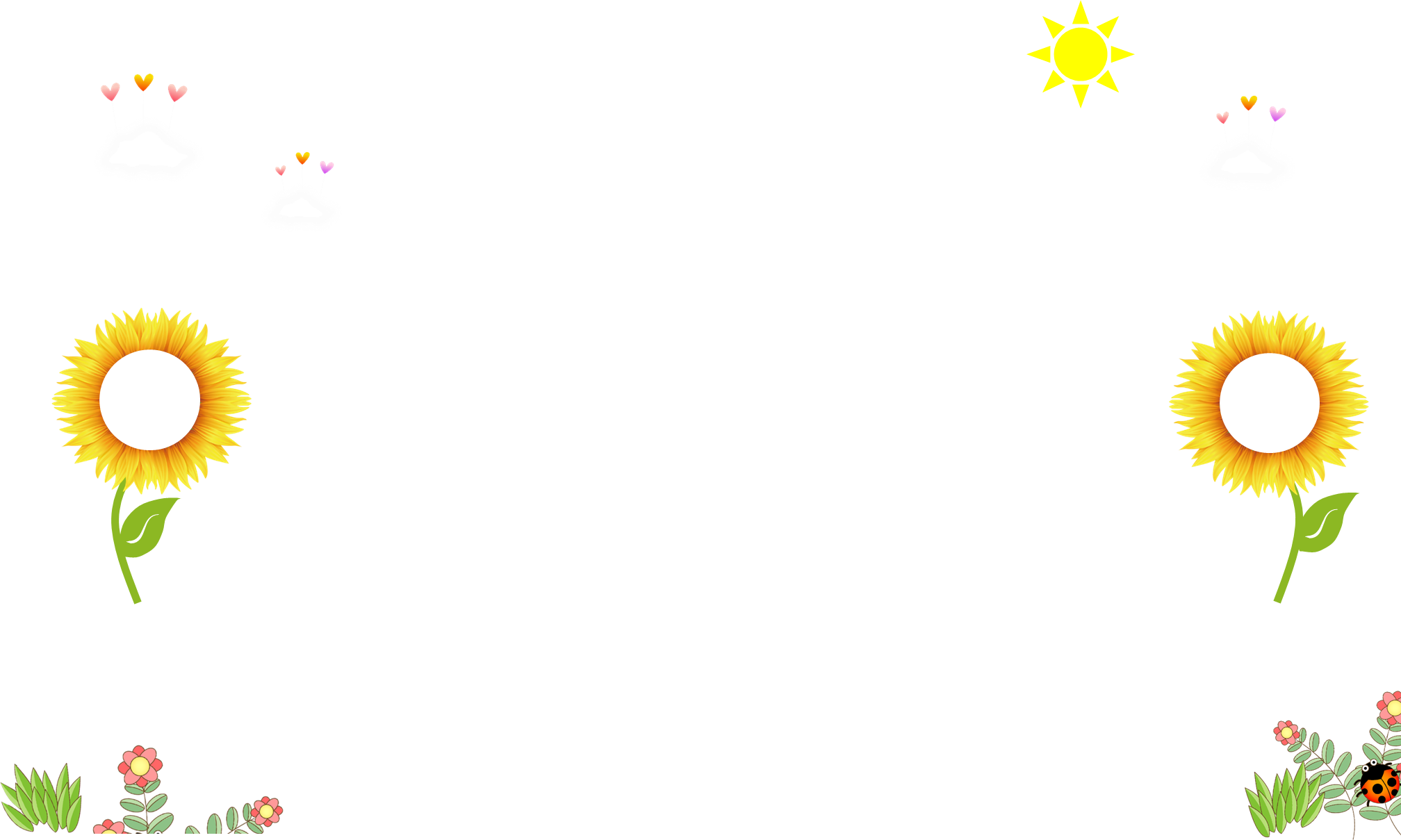 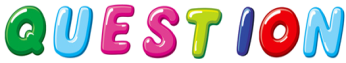 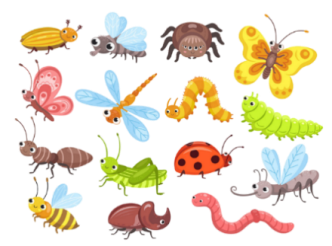 A: Can you ________?
B: Yes, I can.
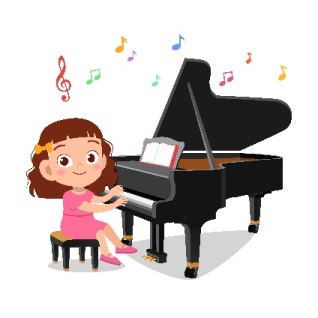 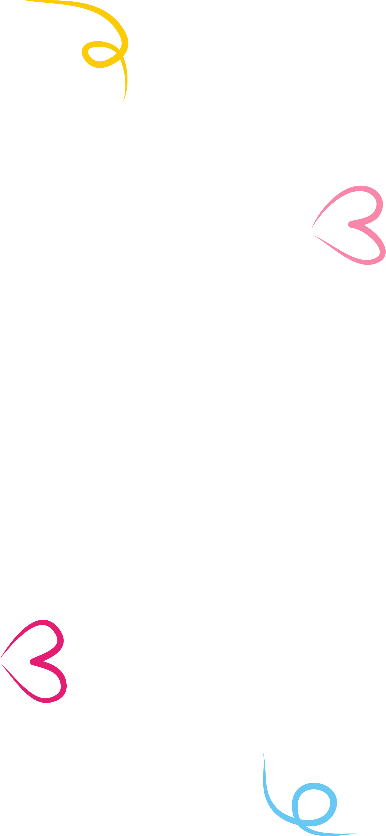 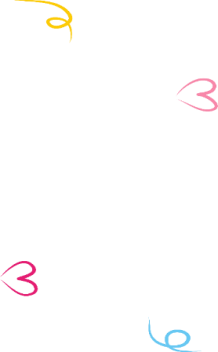 play the piano
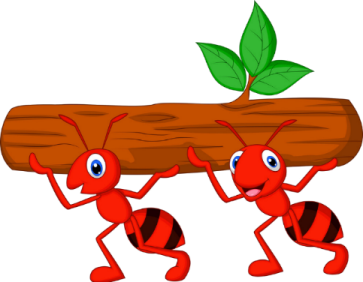 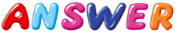 NEXT
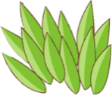 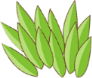 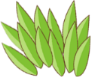 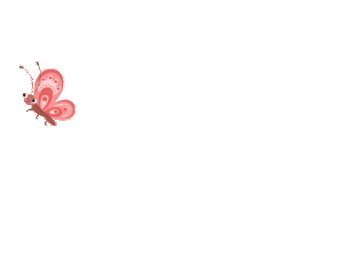 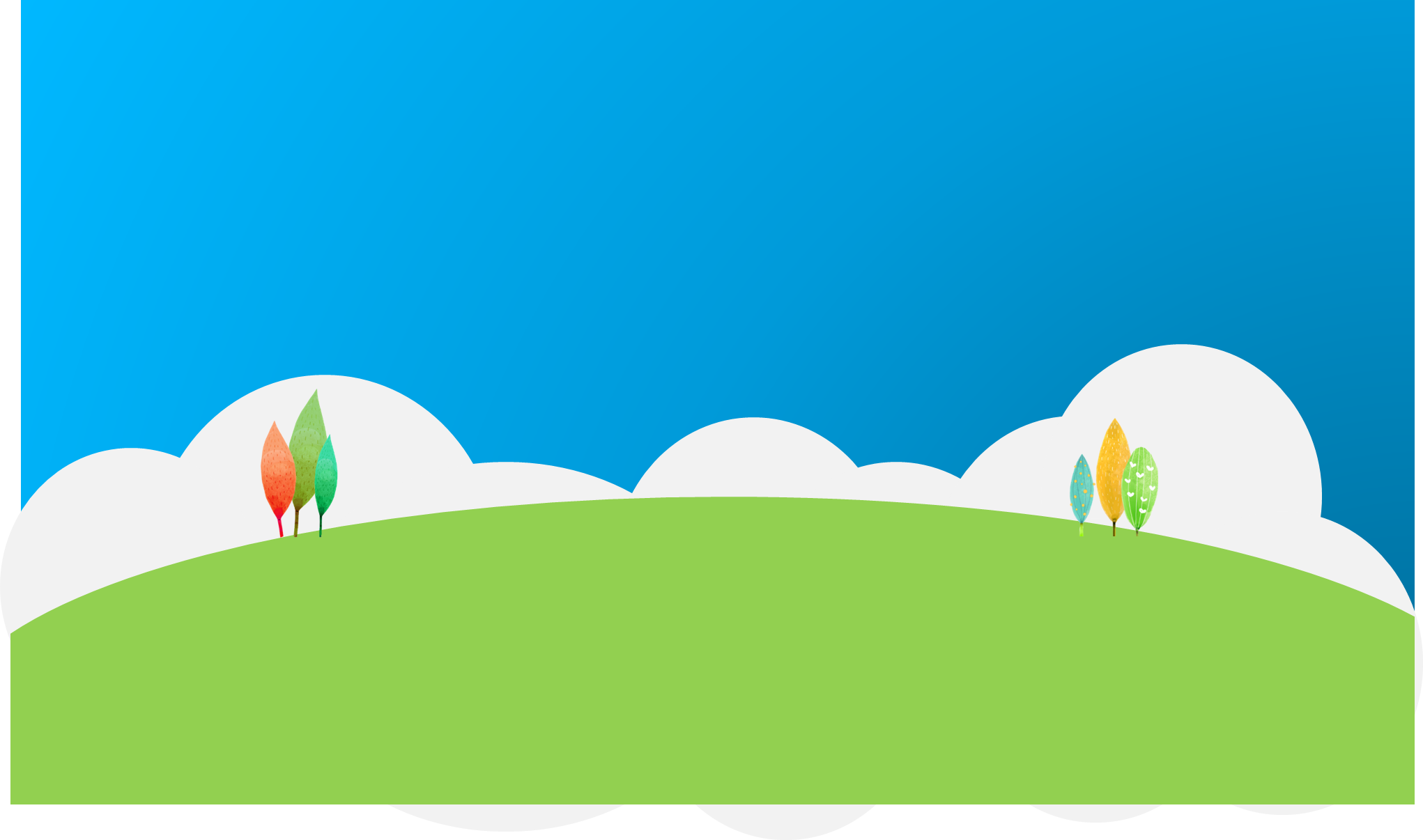 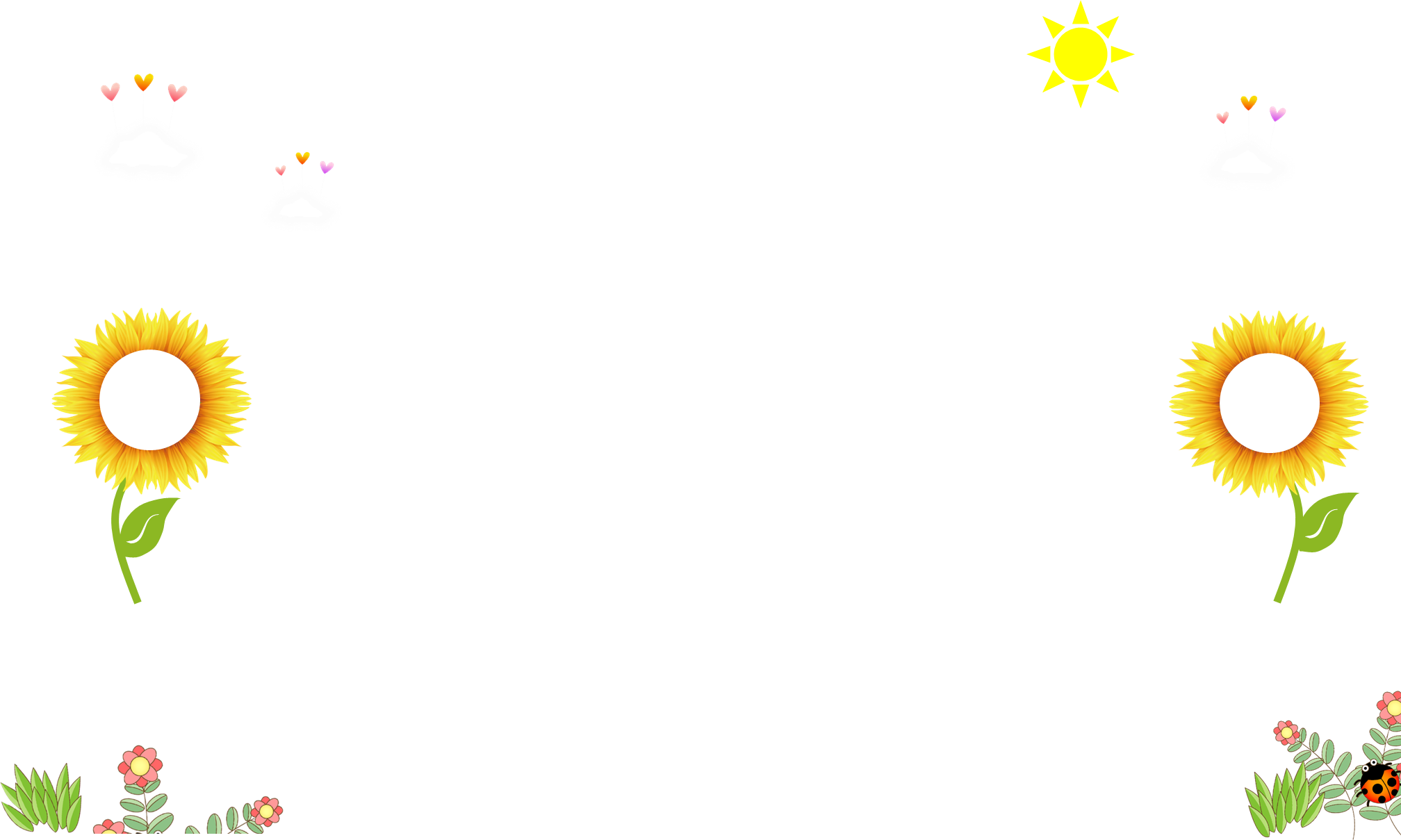 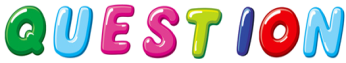 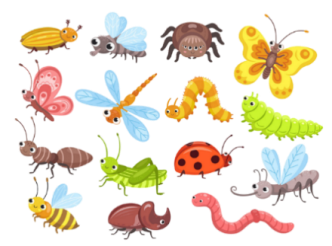 A: Can you ________?
B: Yes, I can.
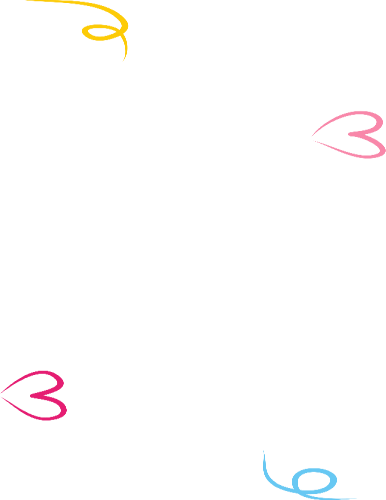 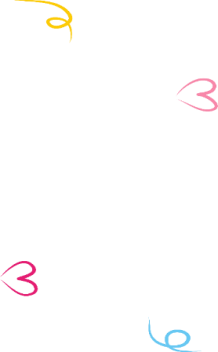 ride a bike
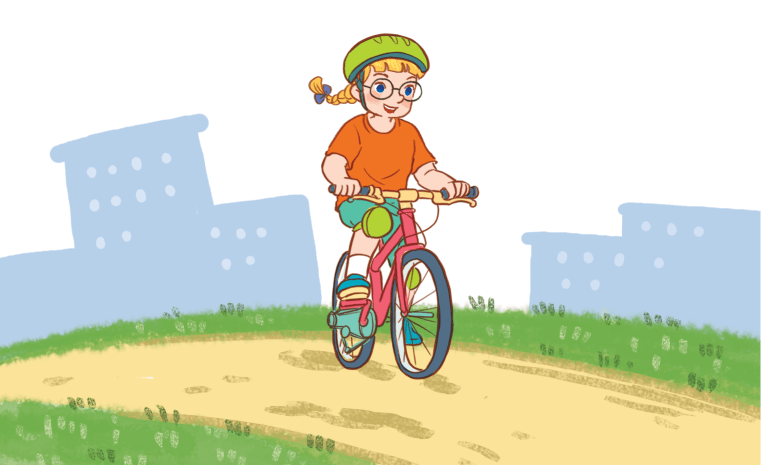 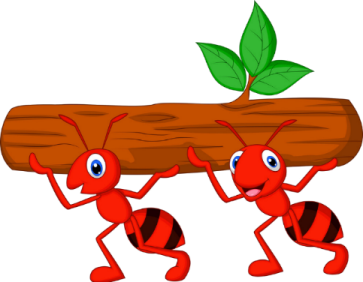 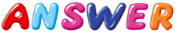 NEXT
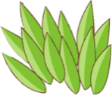 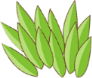 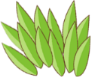 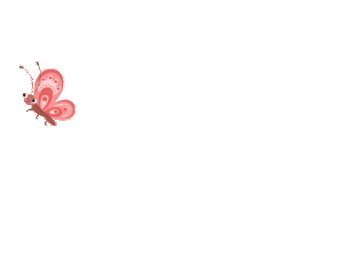 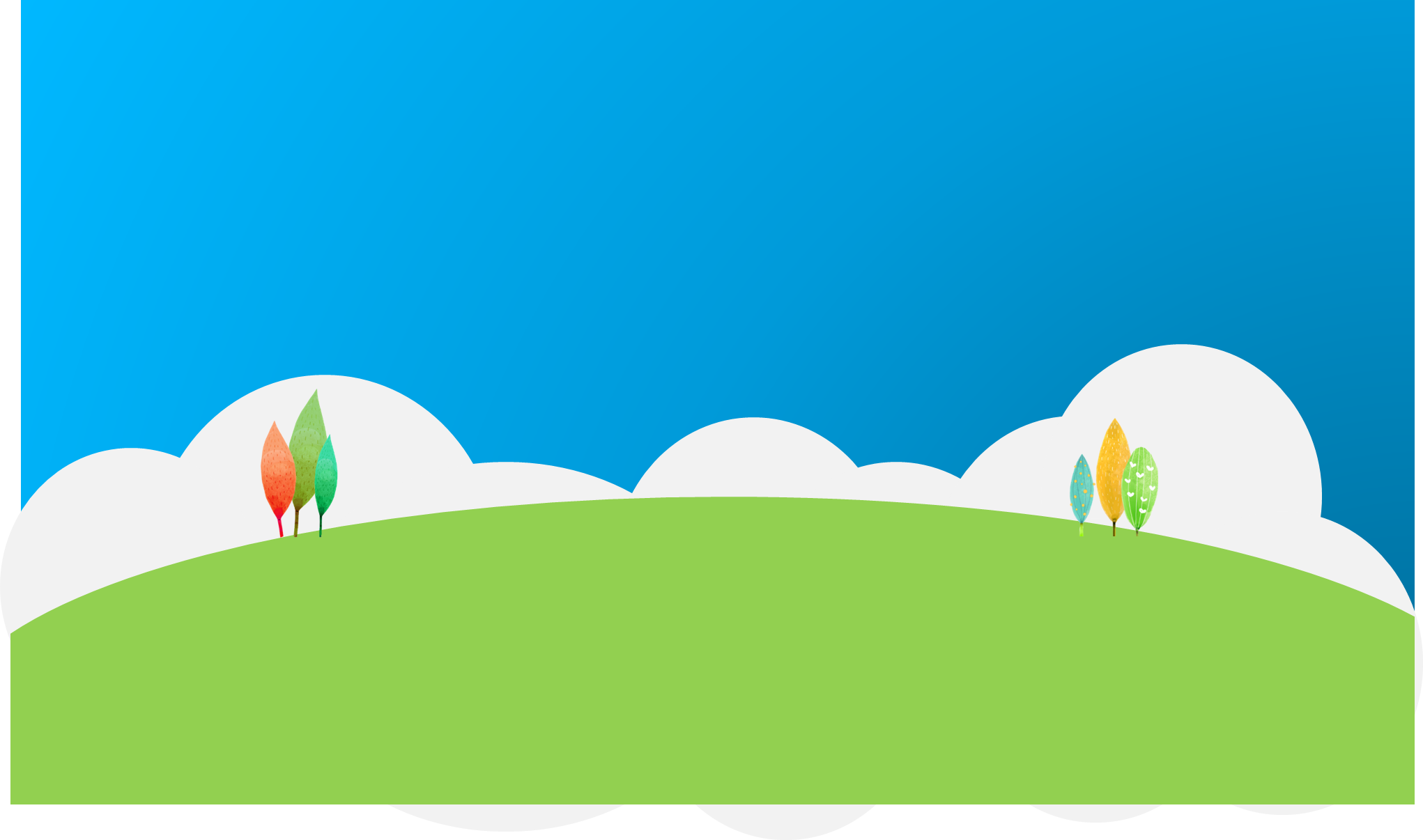 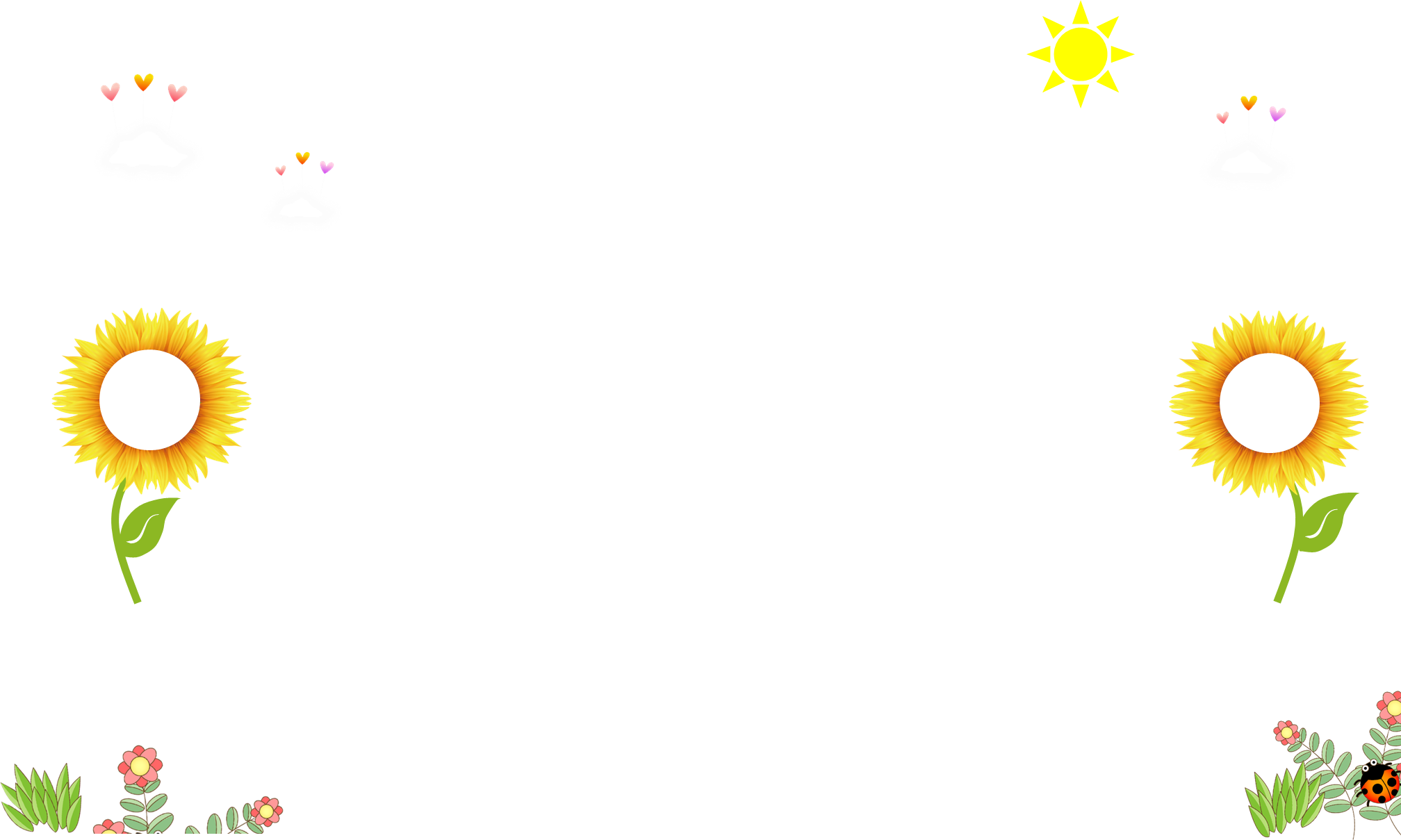 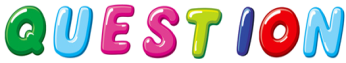 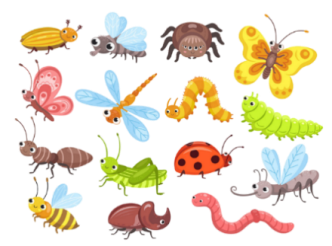 A: Can he ________?
B: No, he can’t, but he can cook.
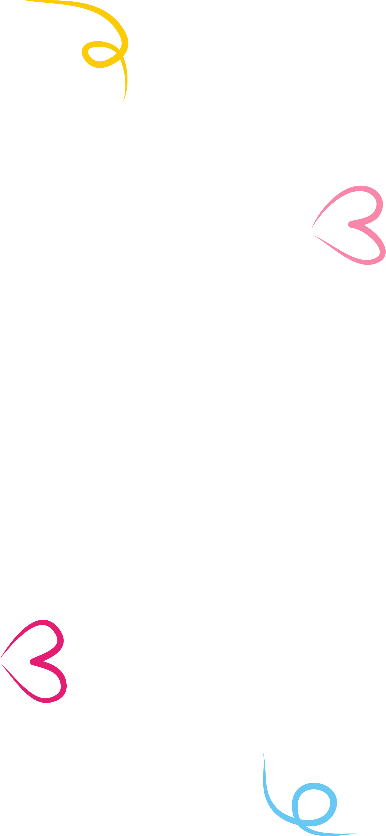 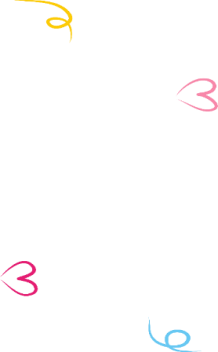 roller skate
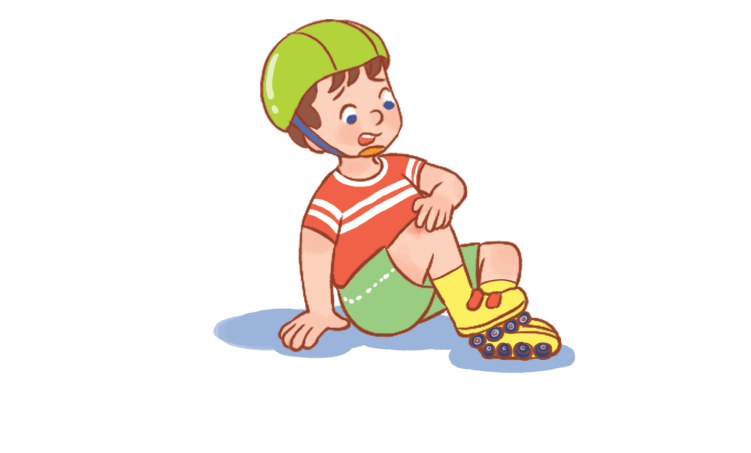 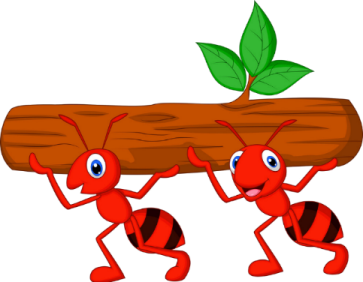 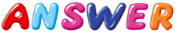 NEXT
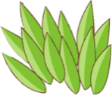 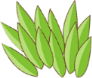 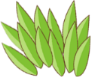 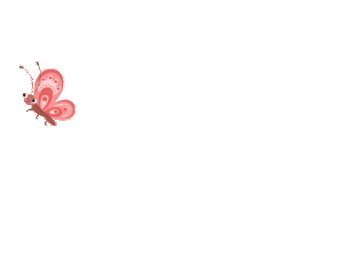 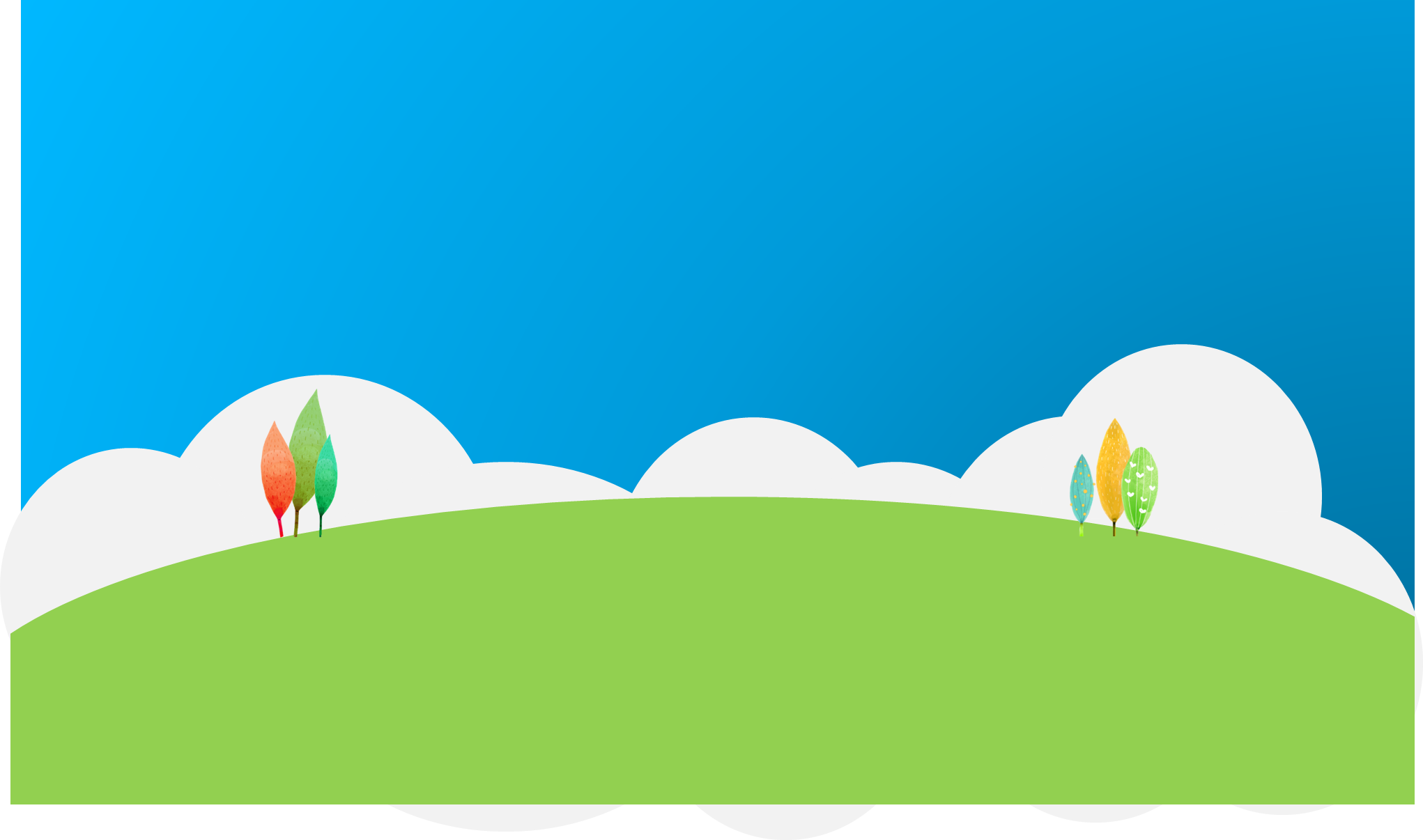 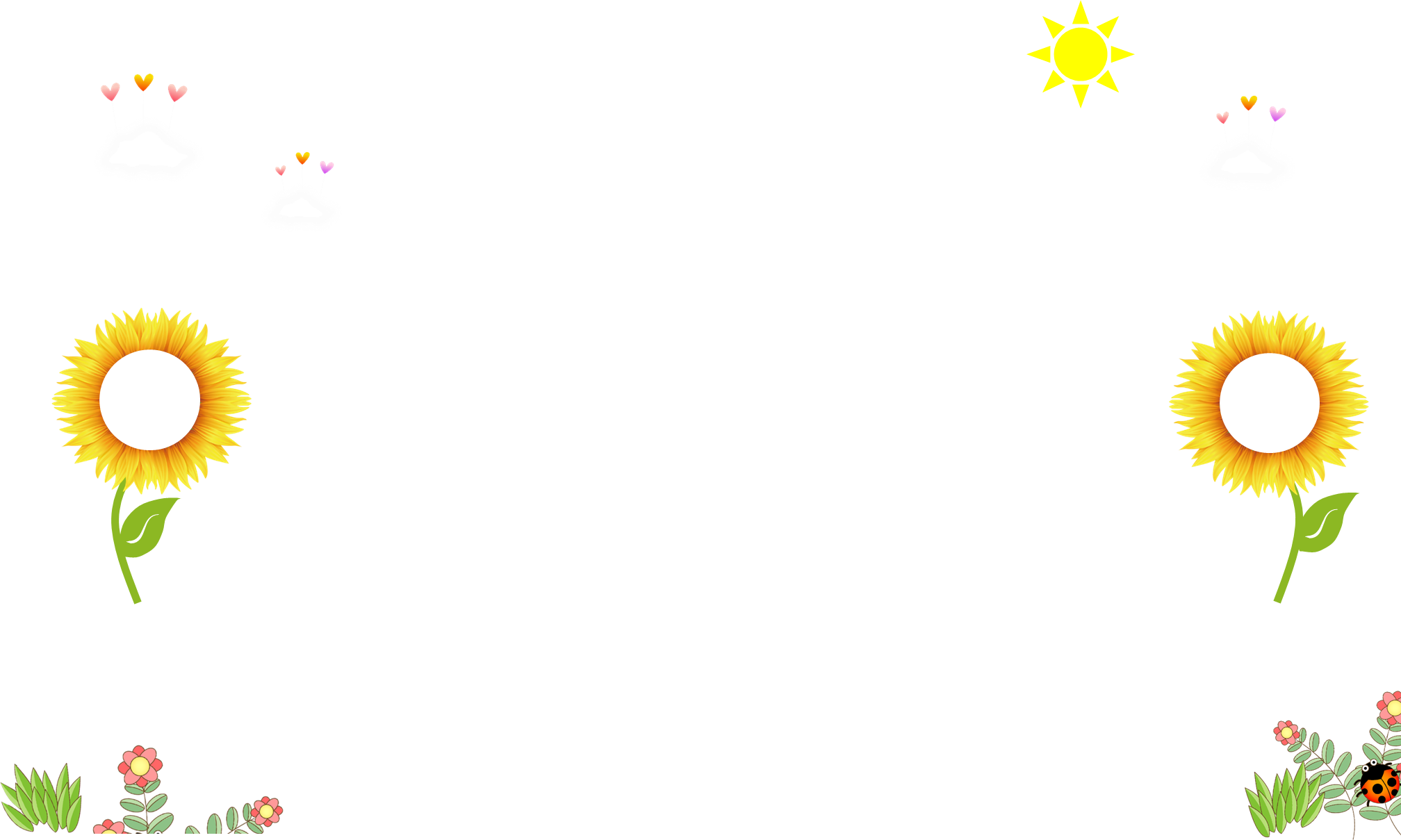 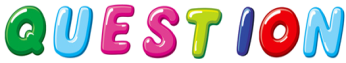 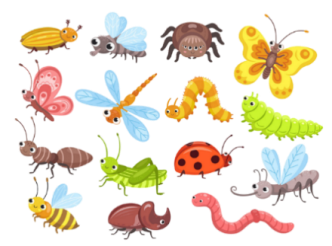 A: Can you ride a horse?
B: __________.
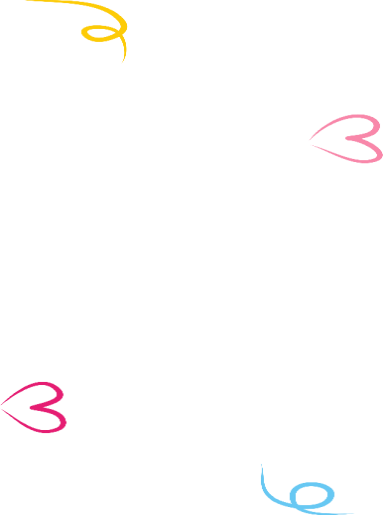 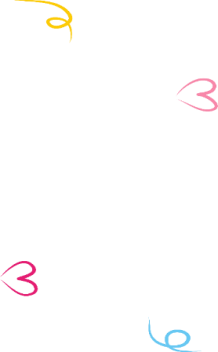 No, I can’t.
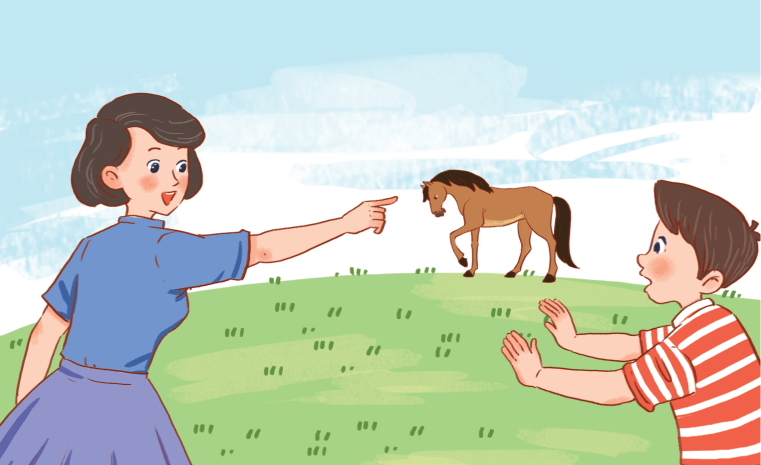 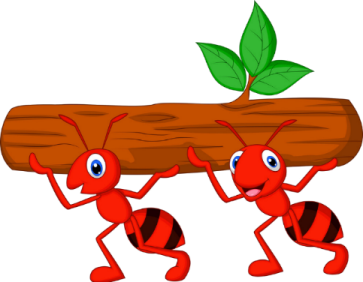 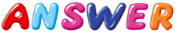 NEXT
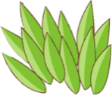 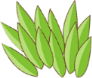 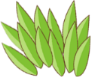 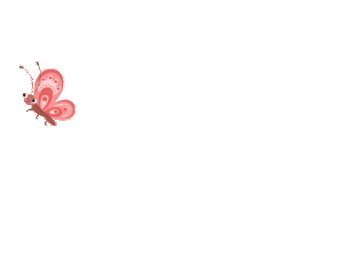 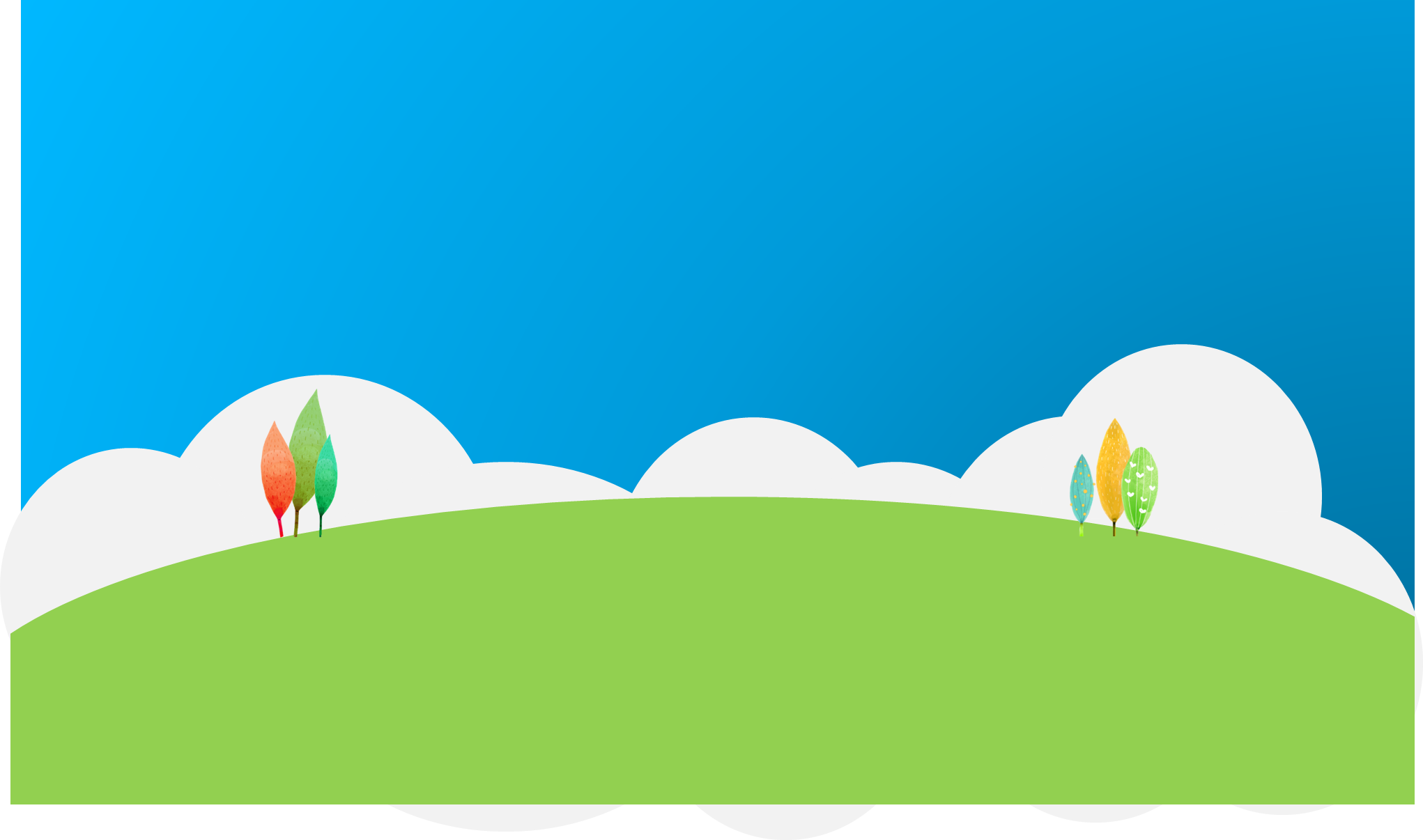 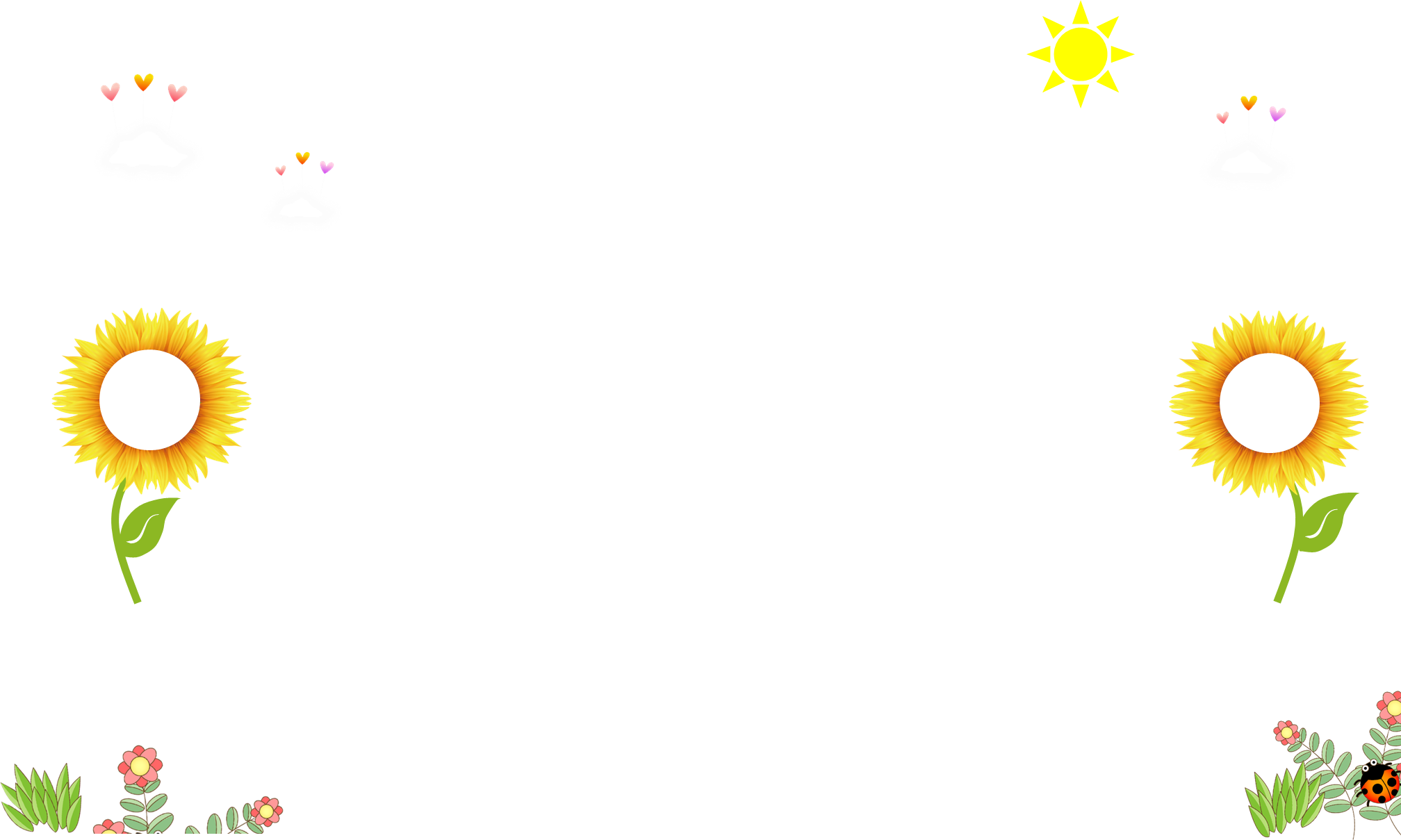 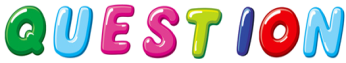 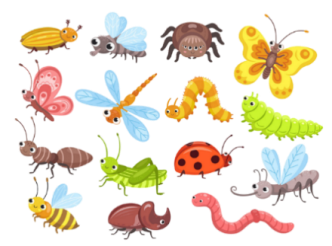 A: Can he swim?
B: __________.
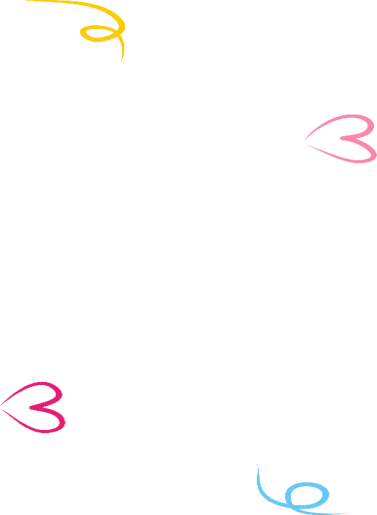 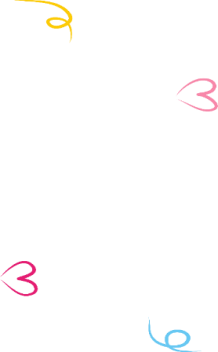 Yes, he can.
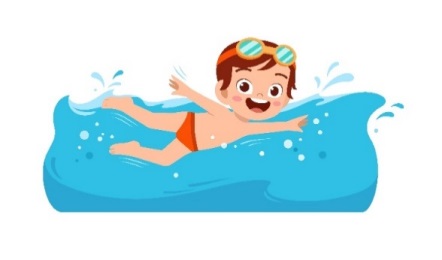 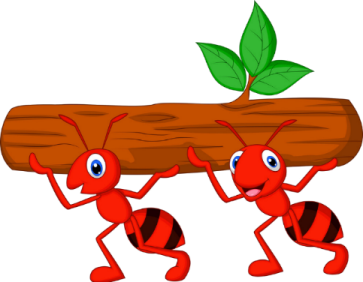 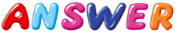 NEXT
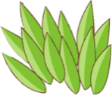 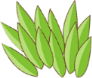 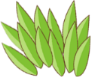 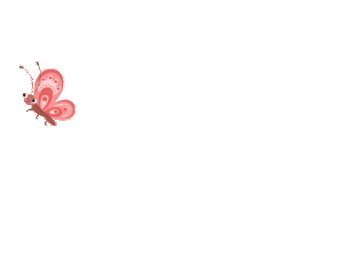 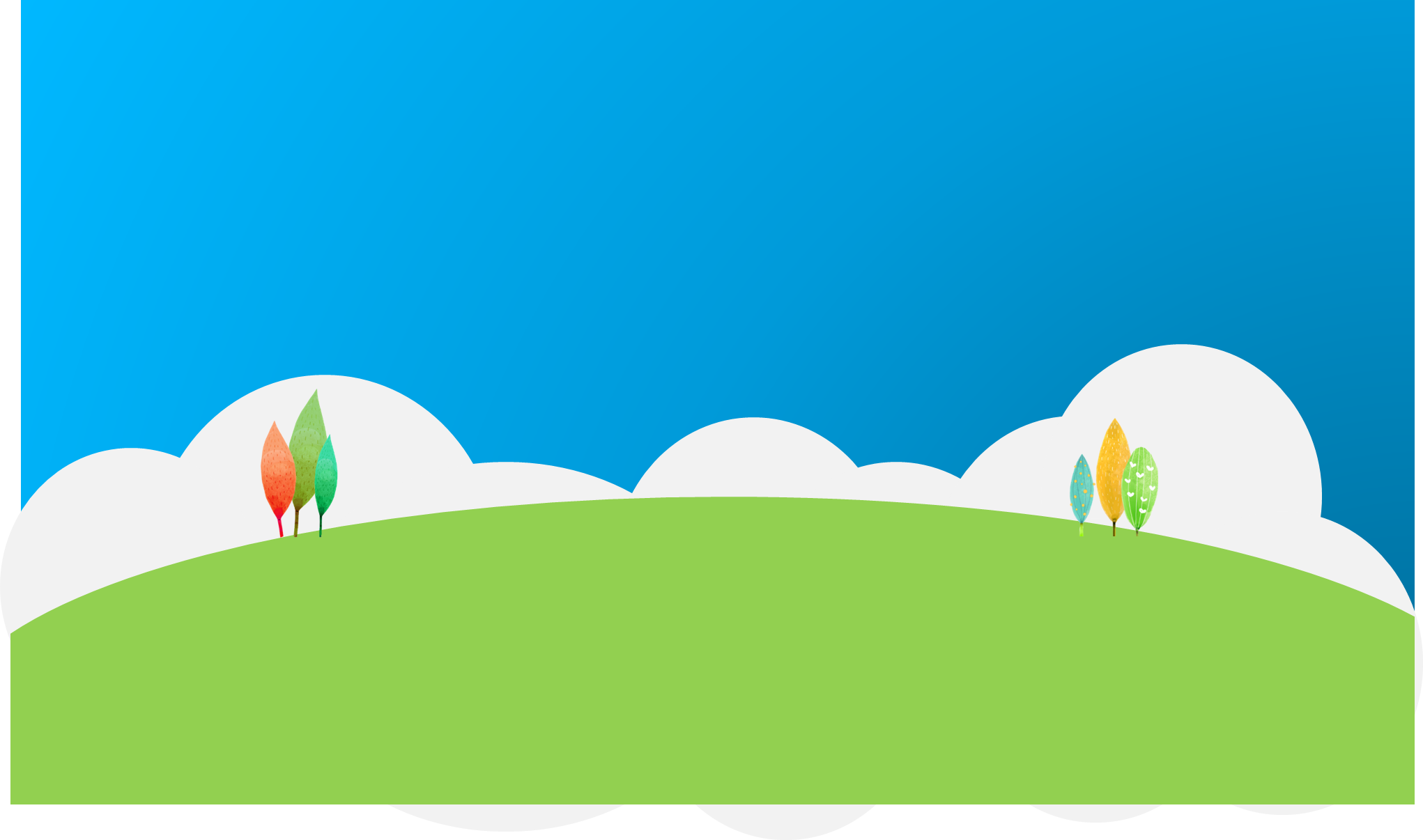 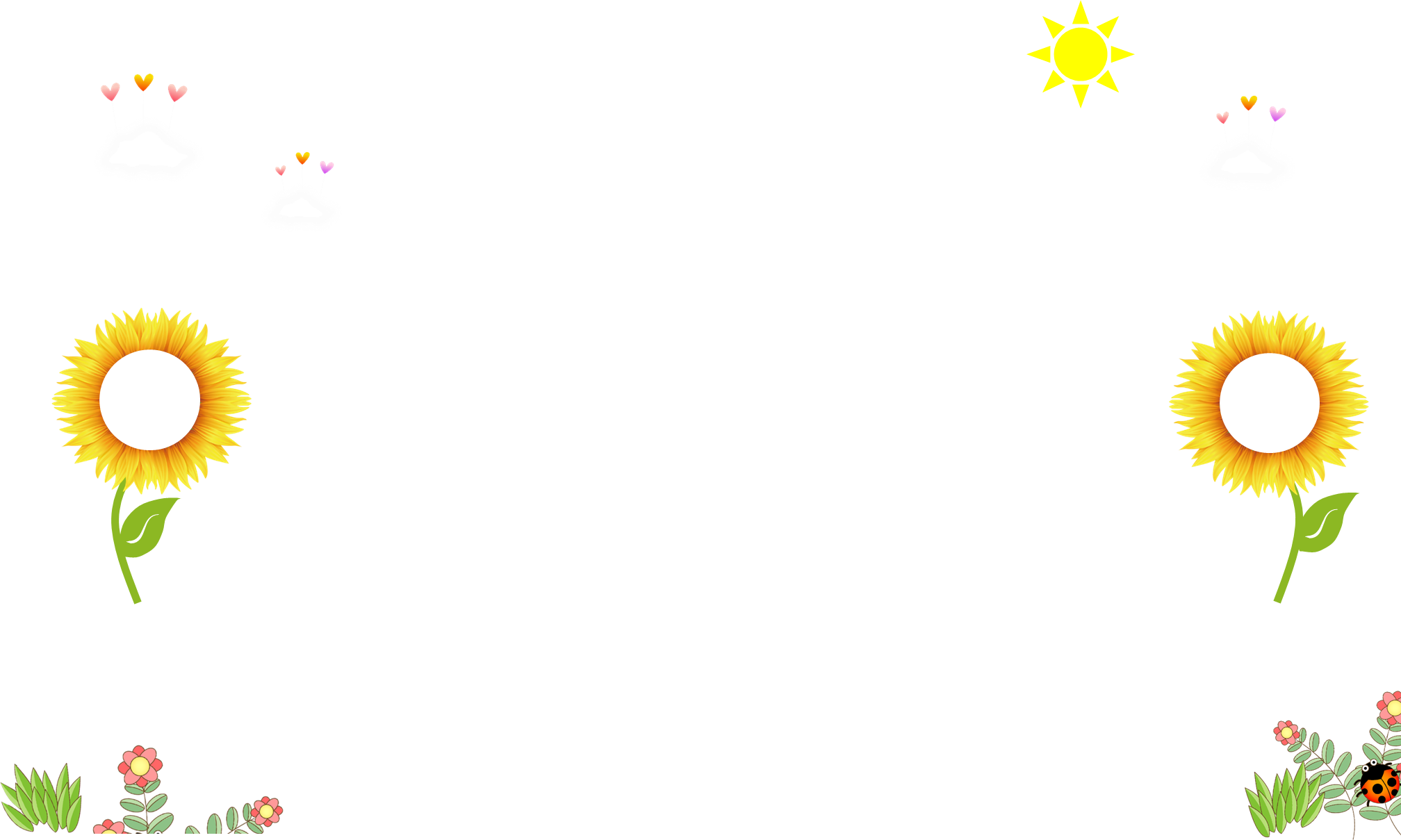 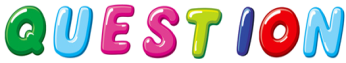 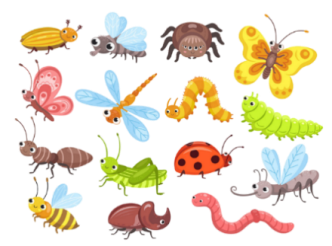 A: Can you _________?
B: __________.
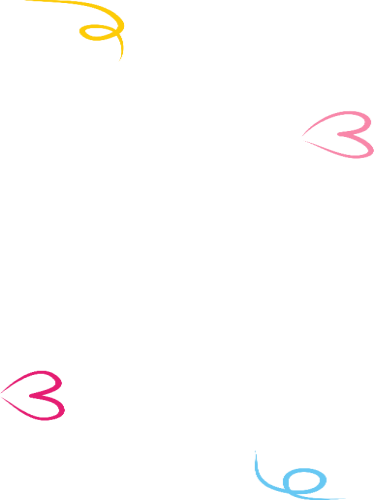 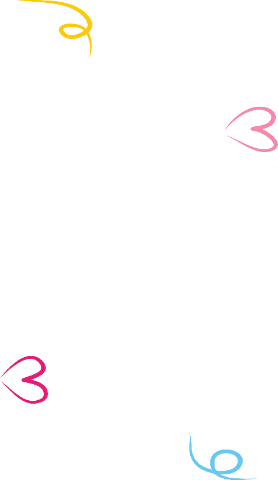 play the guitar / No, I can’t.
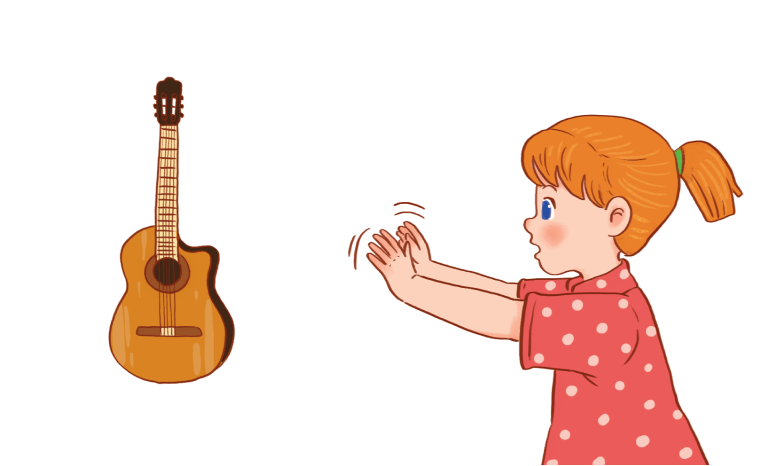 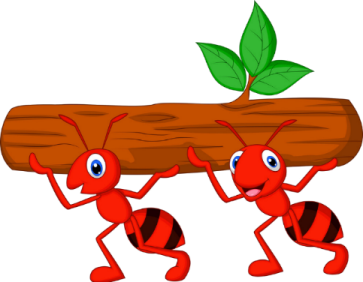 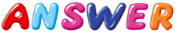 NEXT
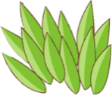 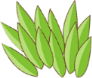 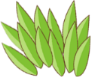 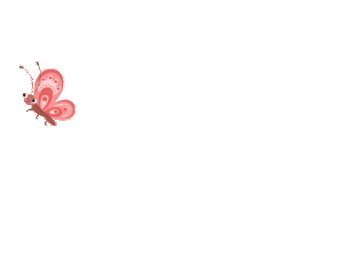 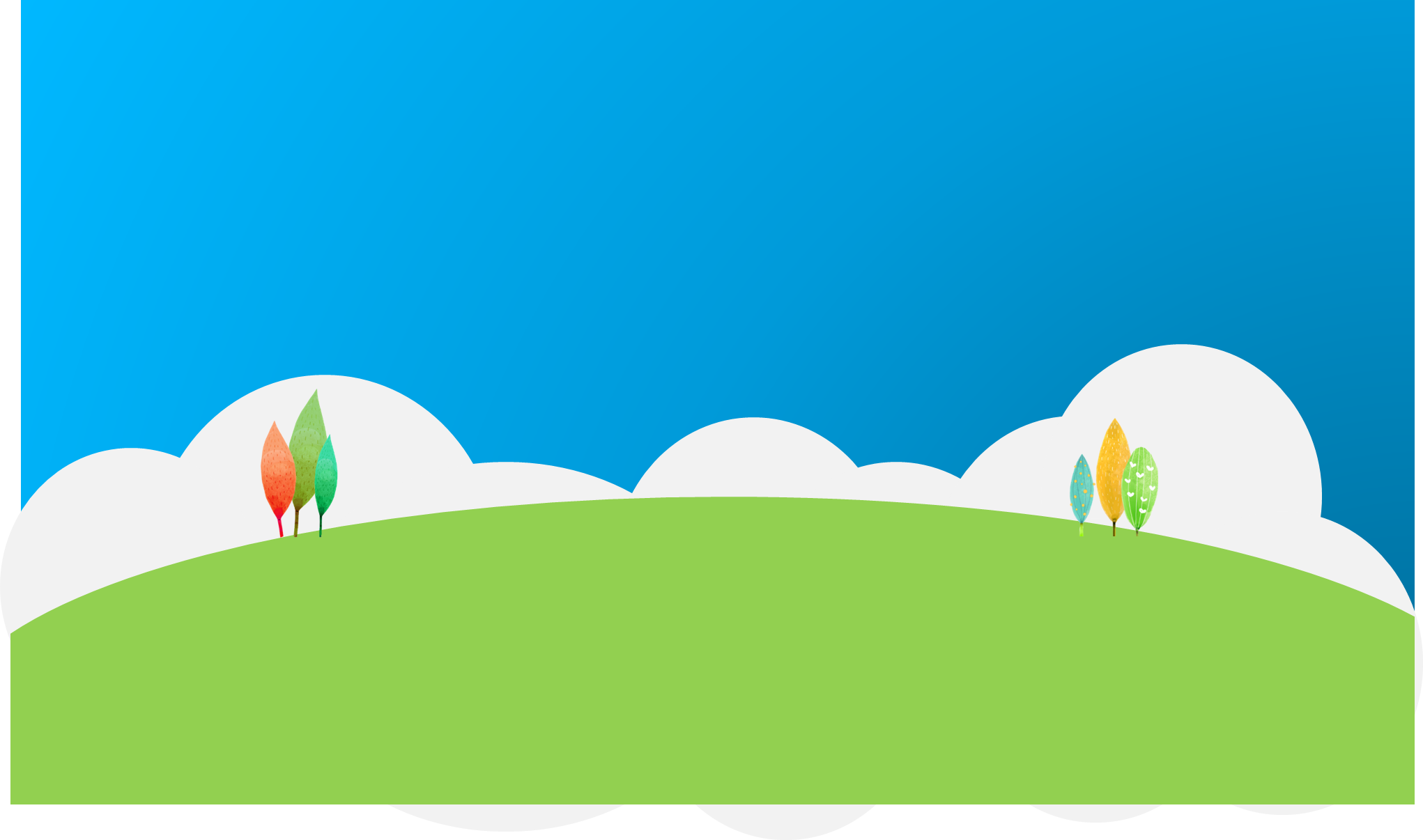 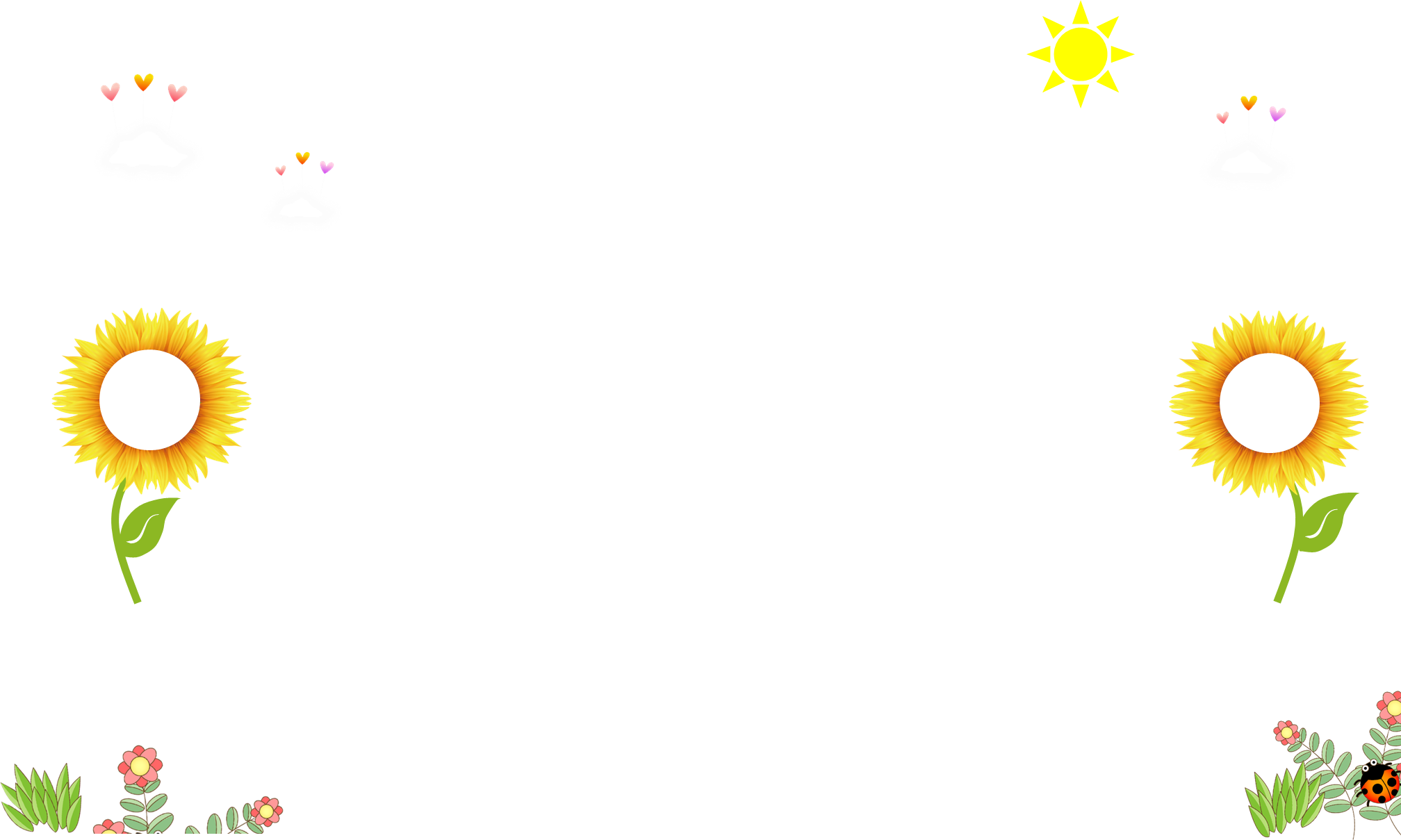 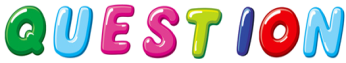 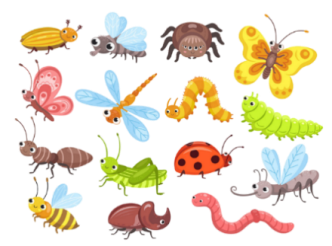 A: Can she roller skate?
B: Yes,__________.
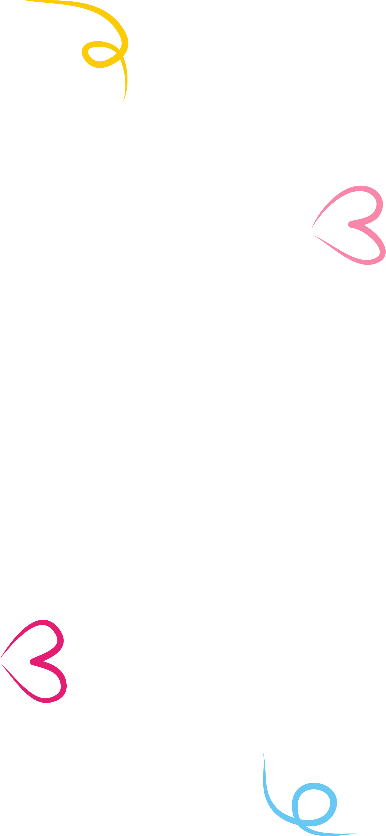 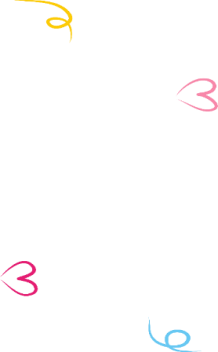 She can
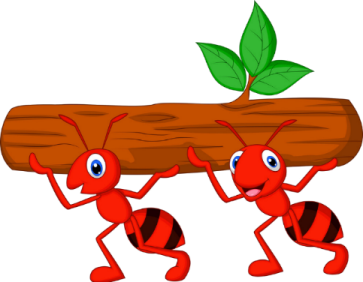 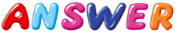 NEXT
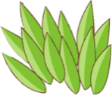 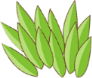 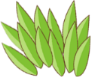 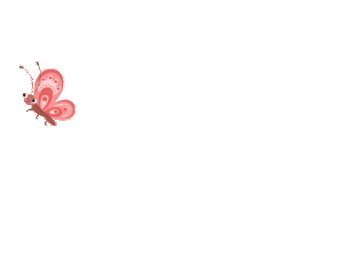 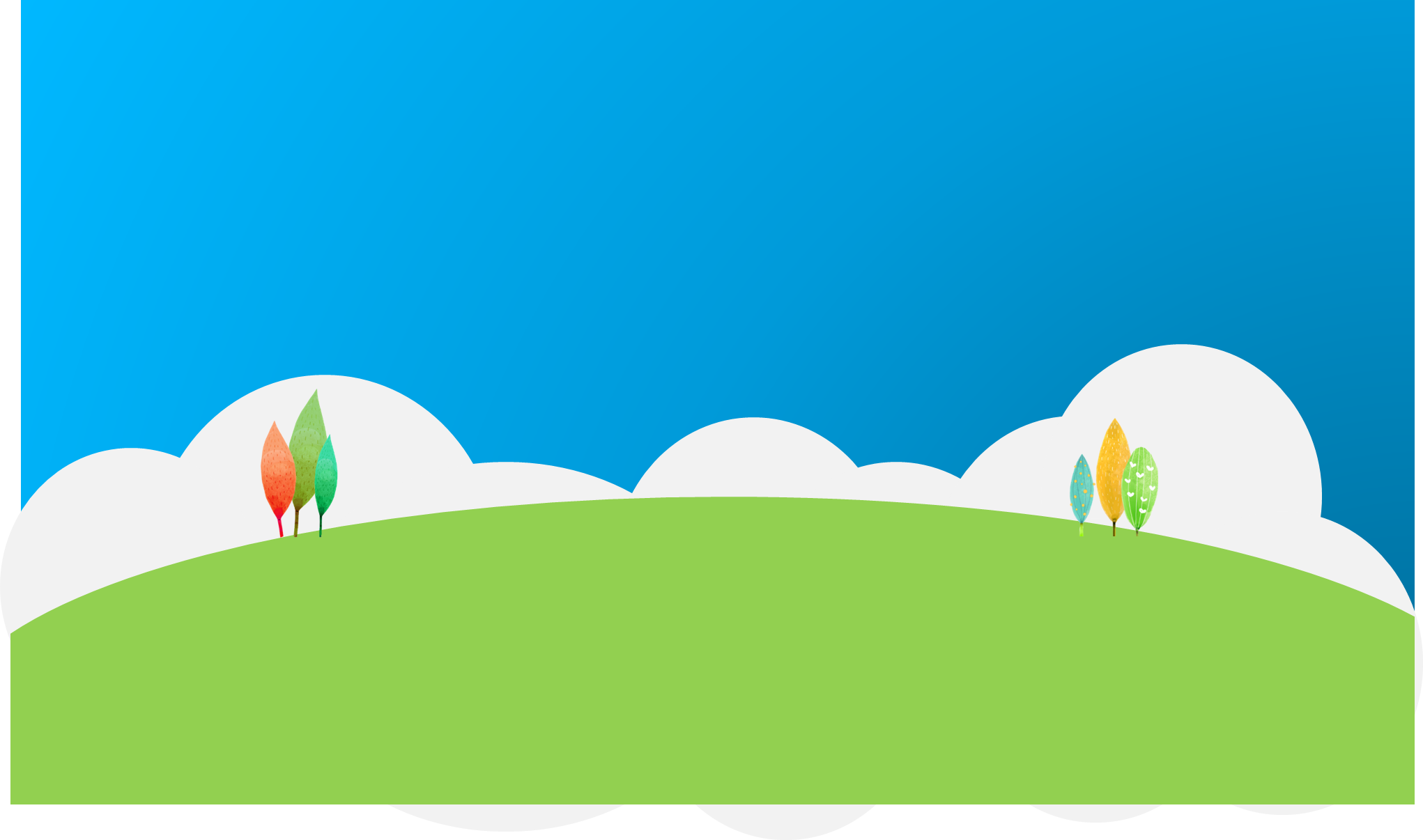 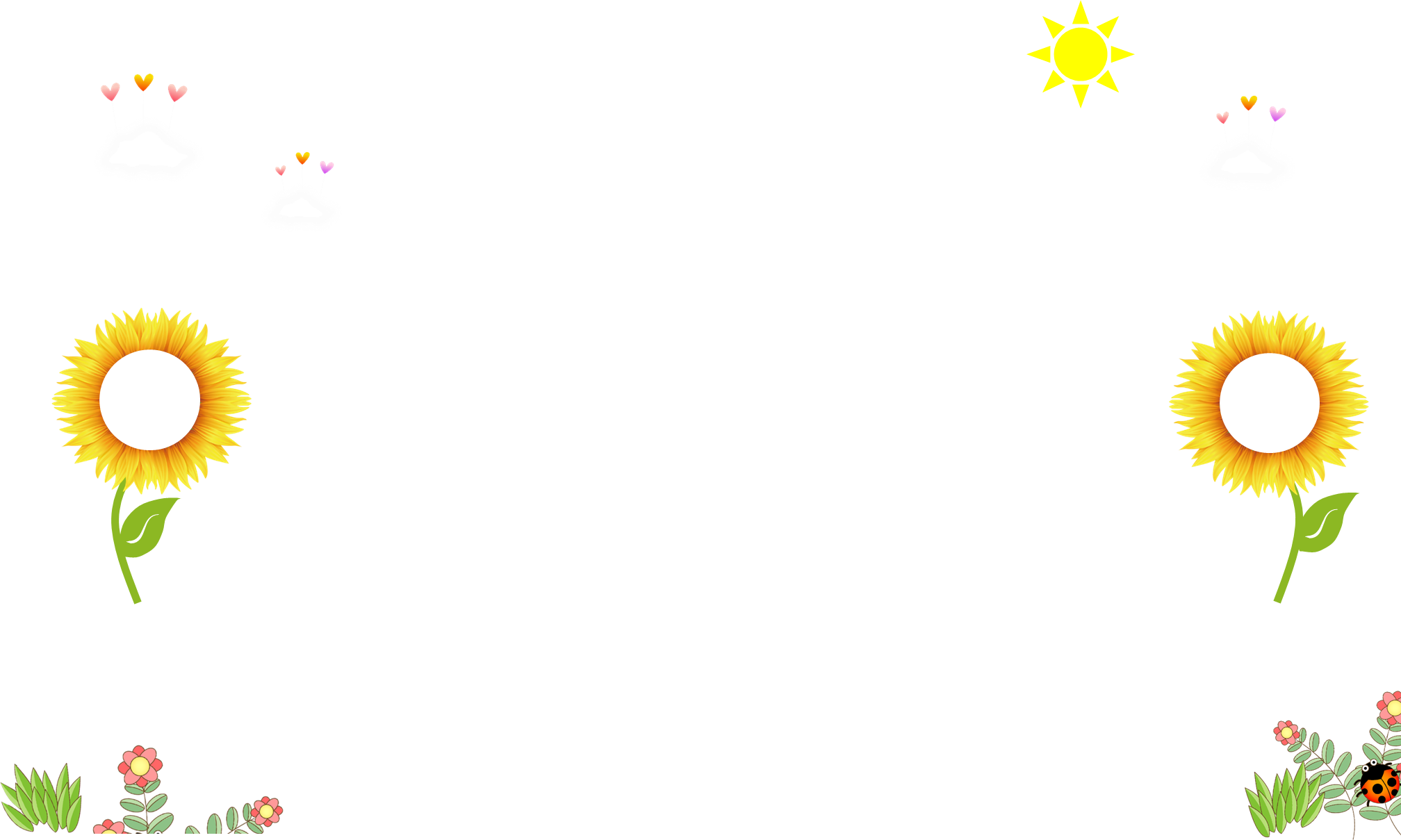 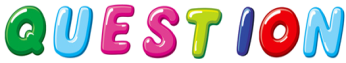 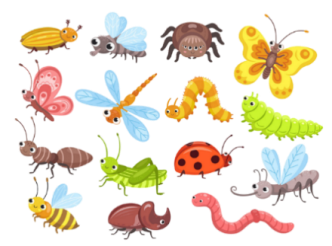 A: ___ he _______?
B: Yes,________.
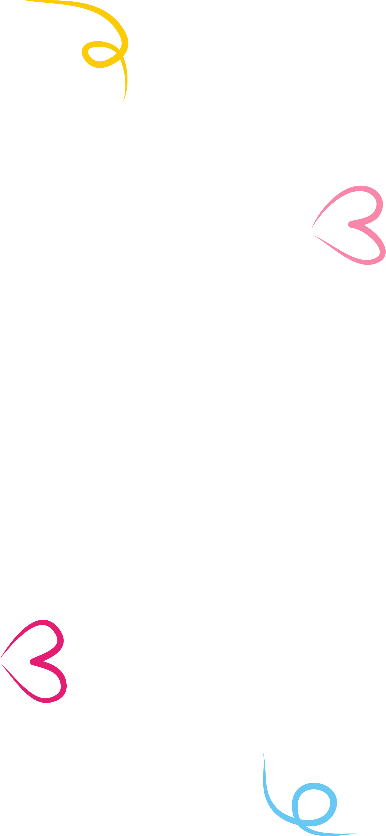 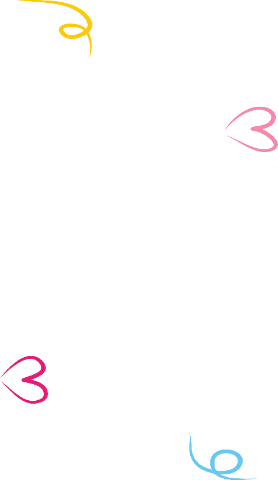 Can / roller skate / he can
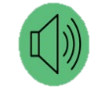 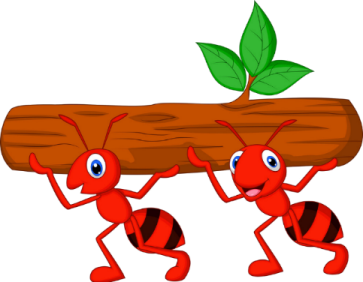 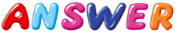 NEXT
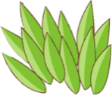 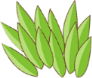 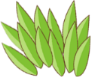 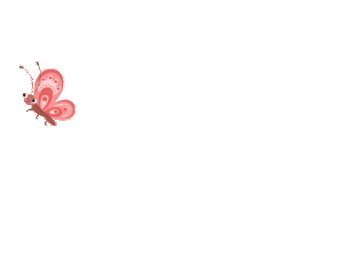 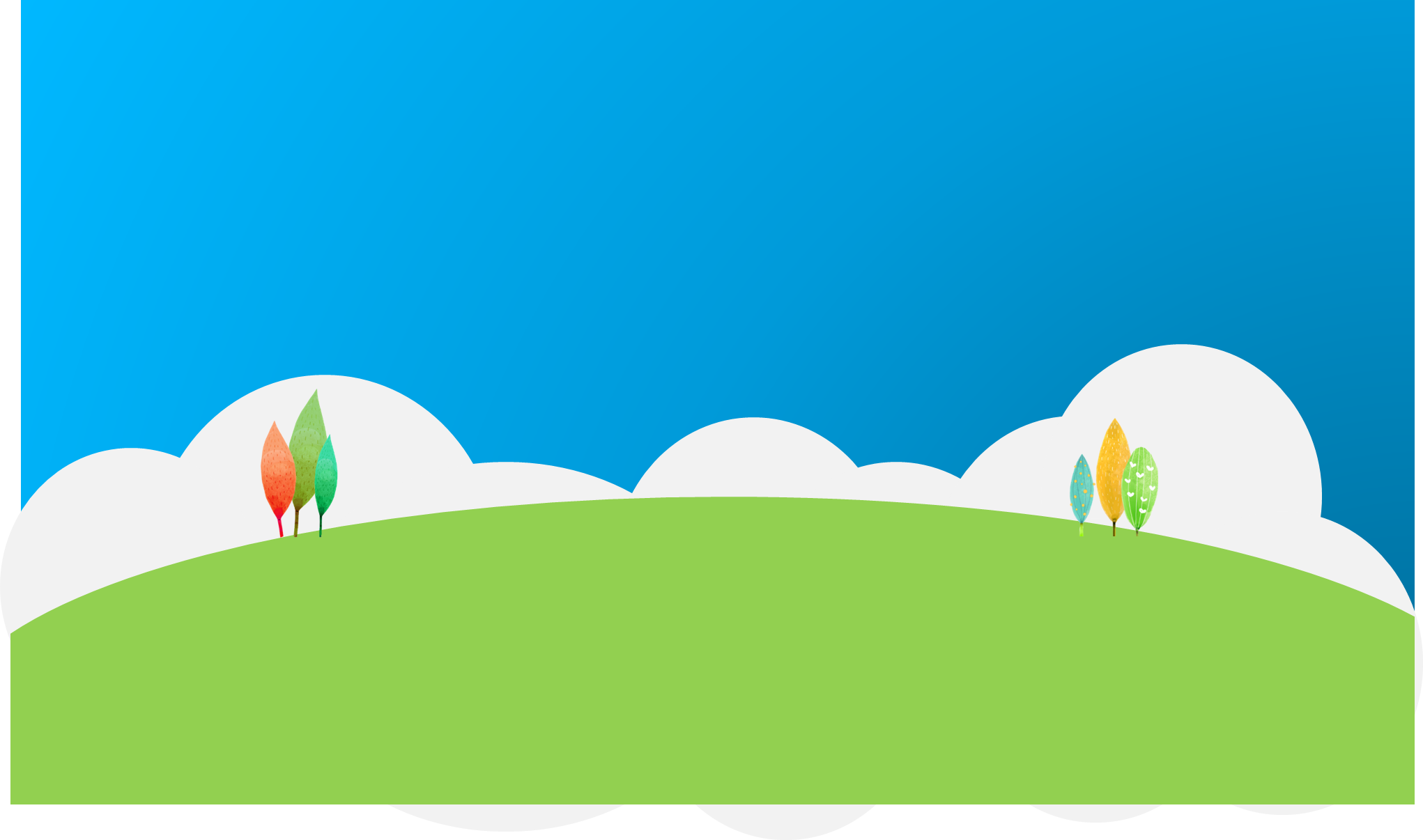 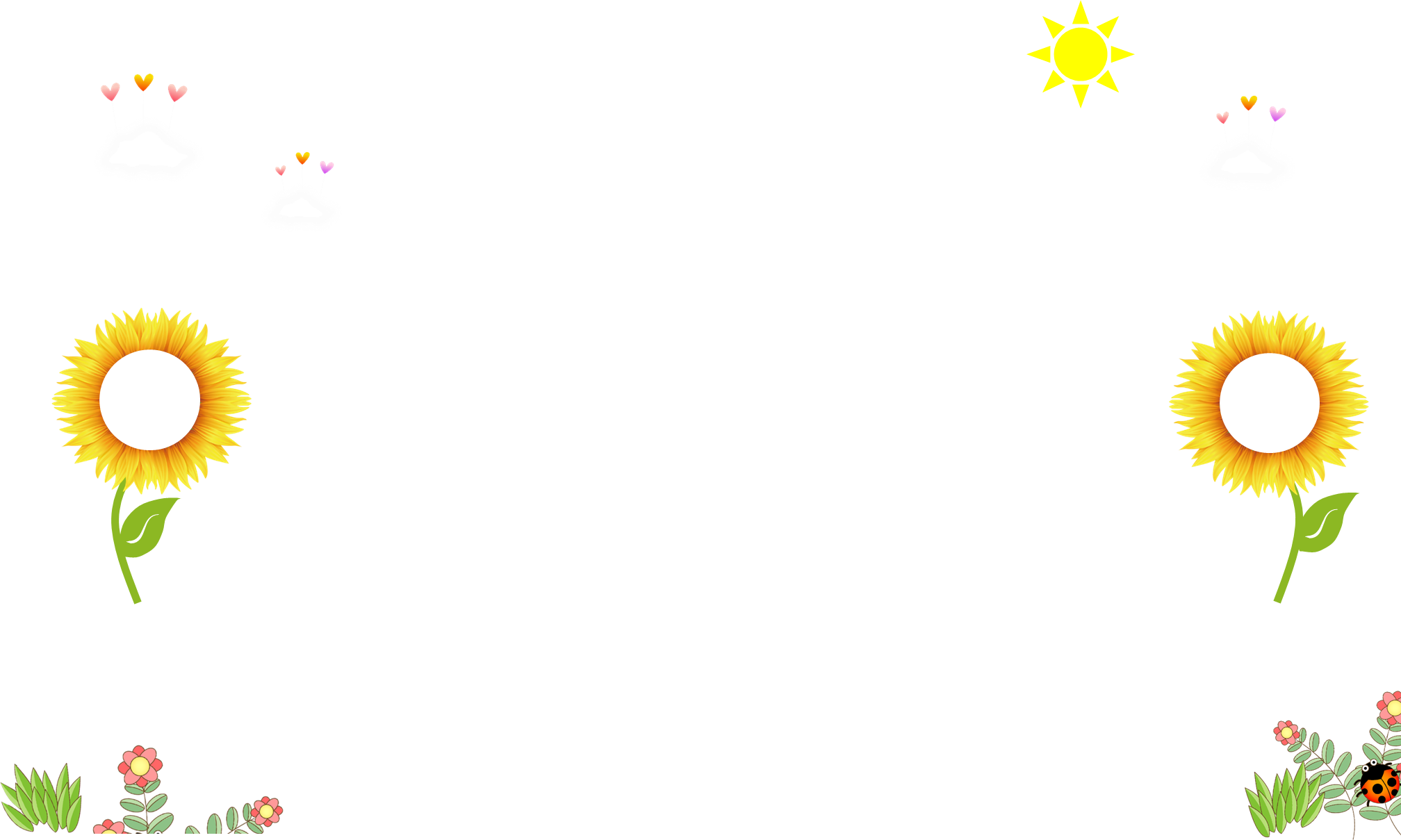 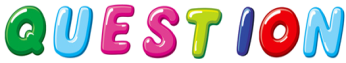 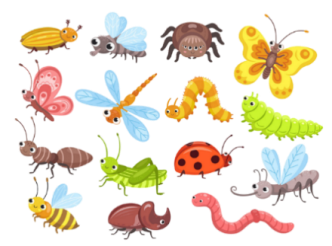 A: Can she draw?
B: ___, she can’t, ___ she can fly a kite.
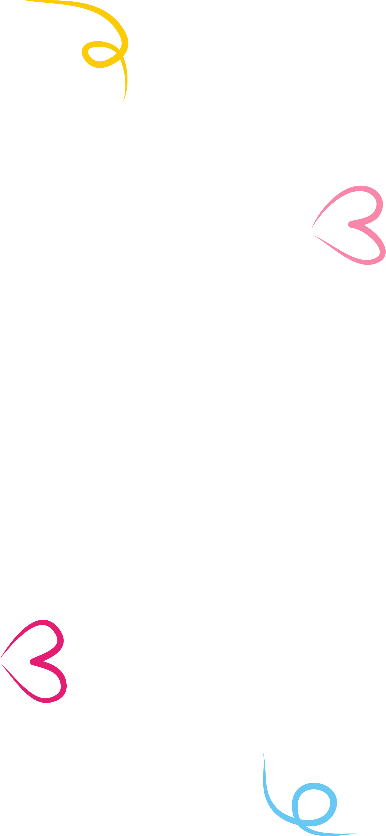 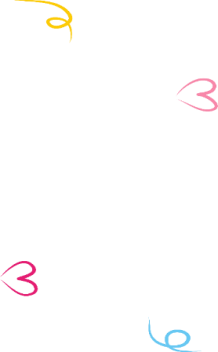 No / but
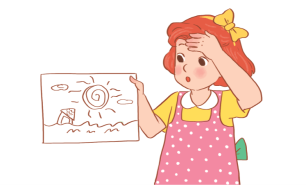 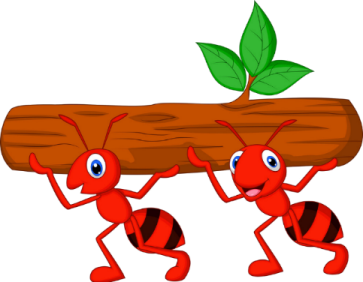 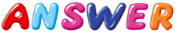 NEXT
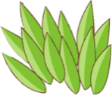 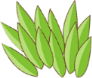 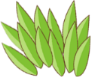 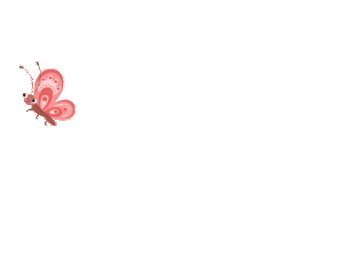 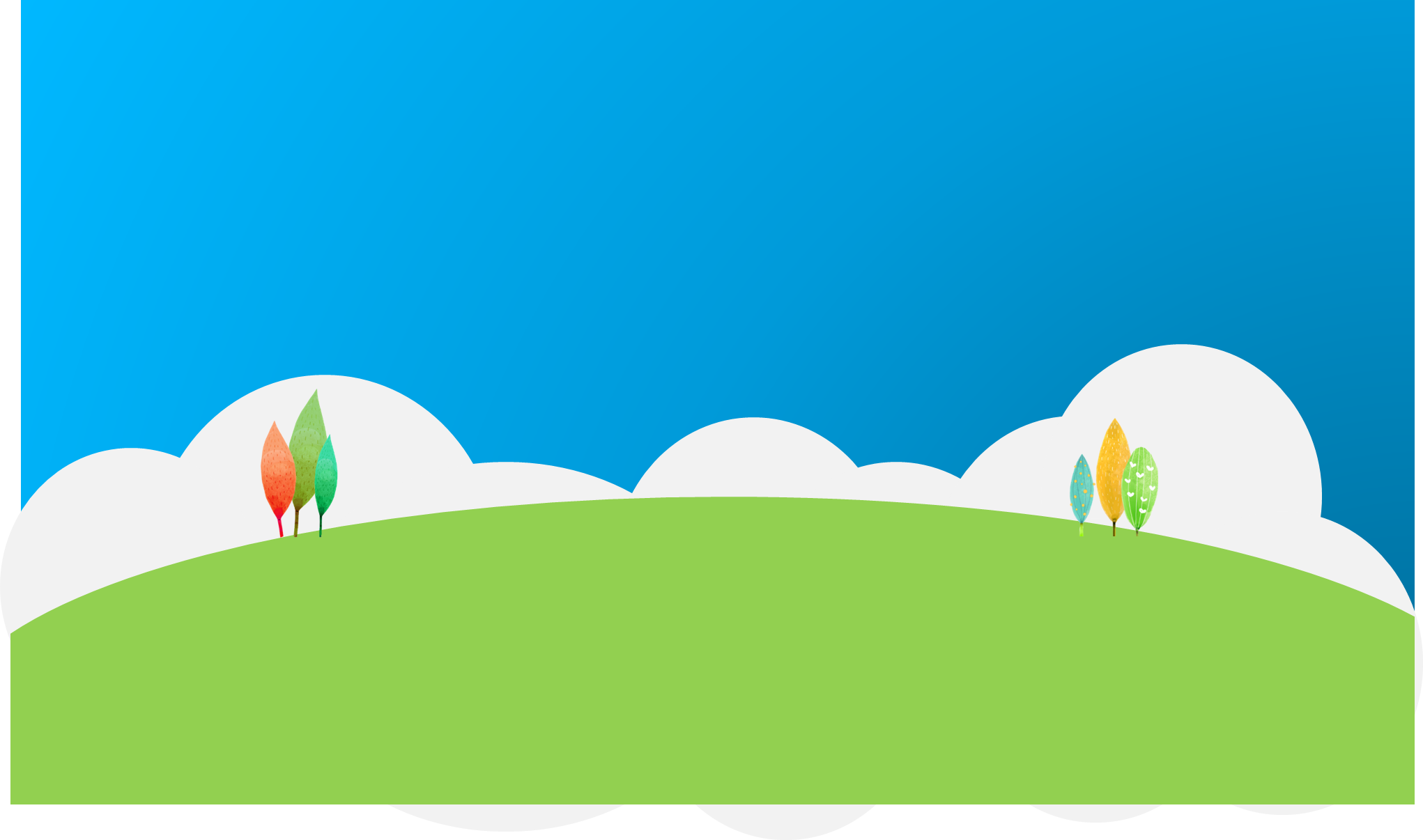 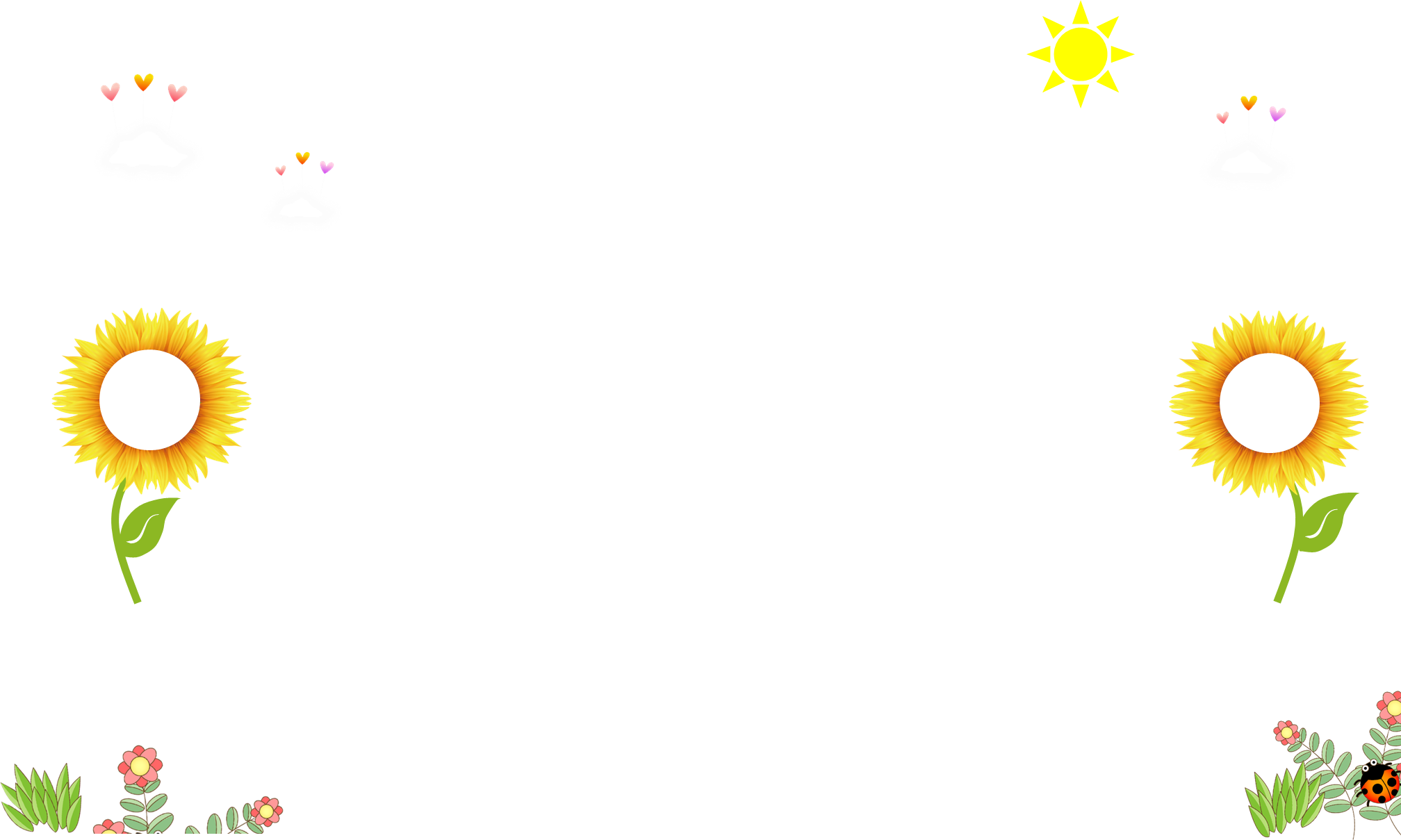 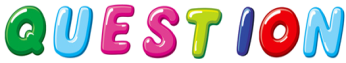 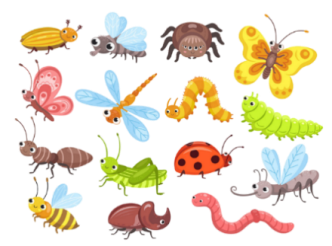 A: Can she ride a bike?
B: ___________.
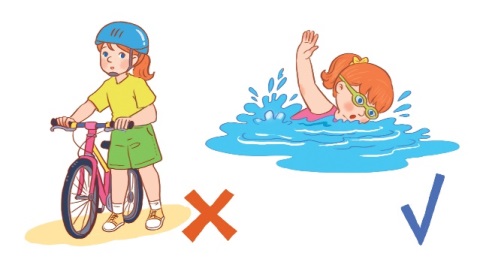 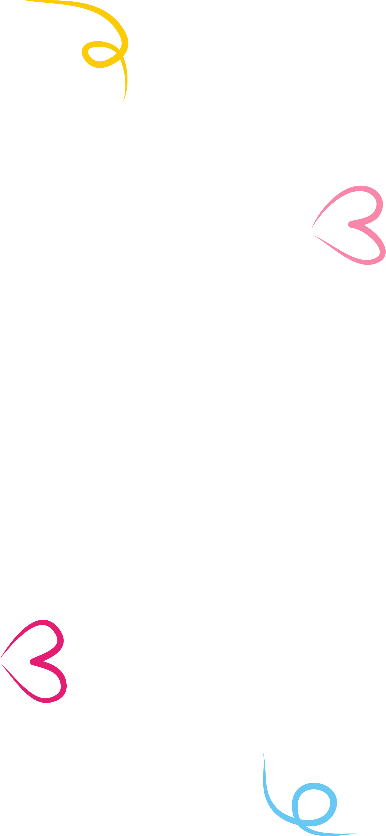 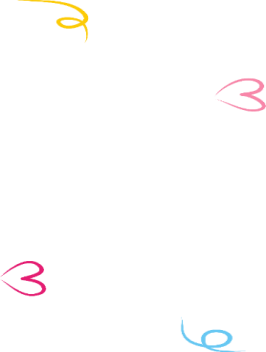 No, she can’t, but she can swim.
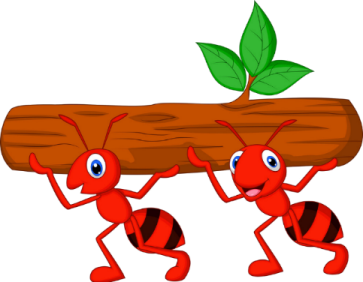 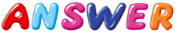 NEXT
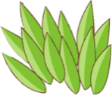 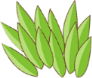 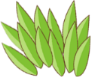